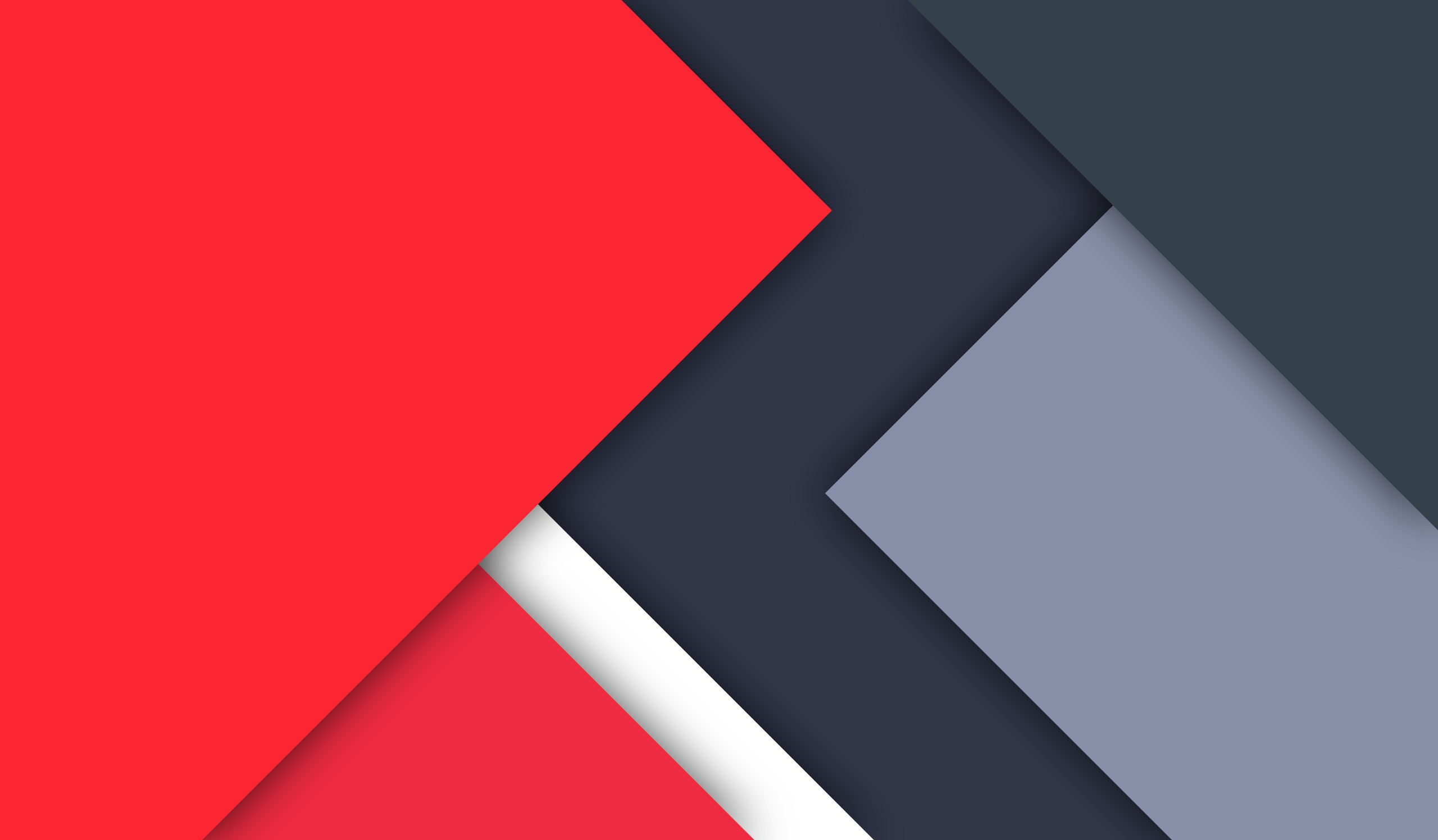 Подготовка 
Республики Мордовия к финальным соревнованиям 
IX летней Спартакиады учащихся (юношеская) России 2019 г.
Первый заместитель Министра спорта, молодежной политики и туризма Республики Мордовия 

Учайкин Вячеслав Федорович
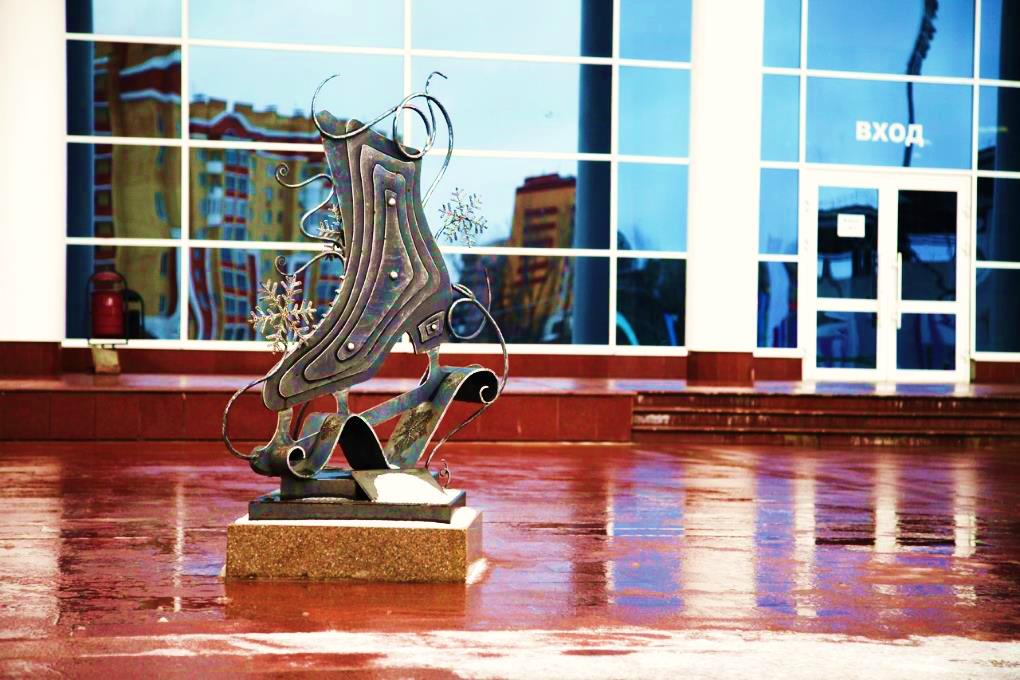 В г. САРАНСКЕ пройдут соревнования 
по 7 видам спорта
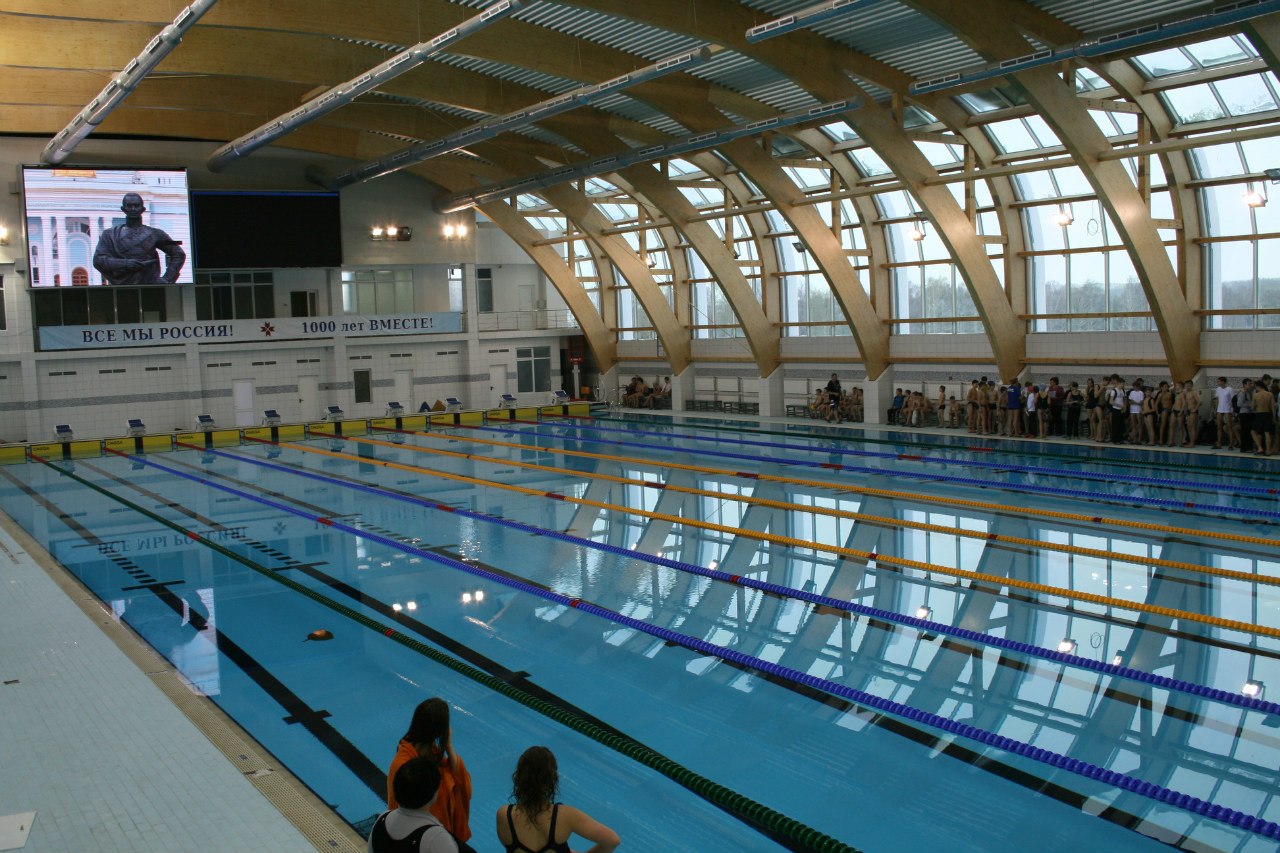 Спортивная инфраструктура
Дворец водных видов спорта, г.Саранск
Дворец водных видов спорта – современное спортивное сооружение, отвечающее международным требованиям проведения соревнований. 

Во дворце располагается пятидесятиметровый бассейн, оборудование которого идентично оснащению Водного центра в Лондоне («London Aquatics Centre»), где проходили соревнования XXX Летней  Олимпиады 2012 года. Бассейн оборудован швейцарской системой хронометража Omega, рекомендованной FINA и МОК.

Во дворце также имеется прыжковый и гидромассажный бассейны, фитнес-зал, тренажерный и хореографический залы, ресторан,  конференц-зал.

Дворец – место проведения республиканских, российских, международных соревнований по водным видам спорта.
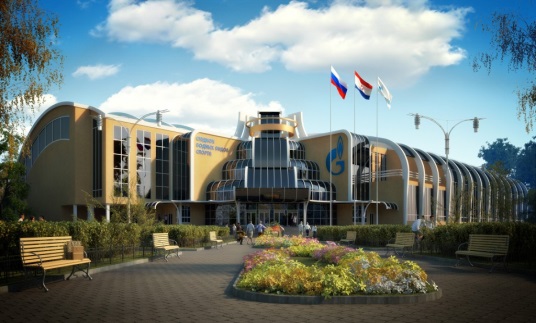 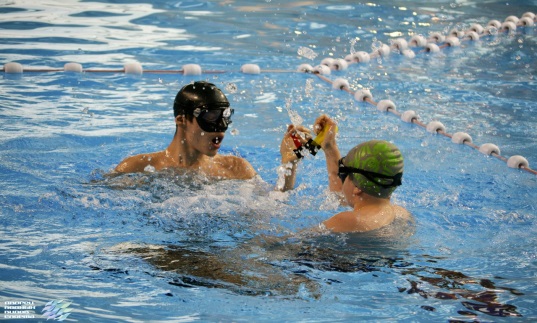 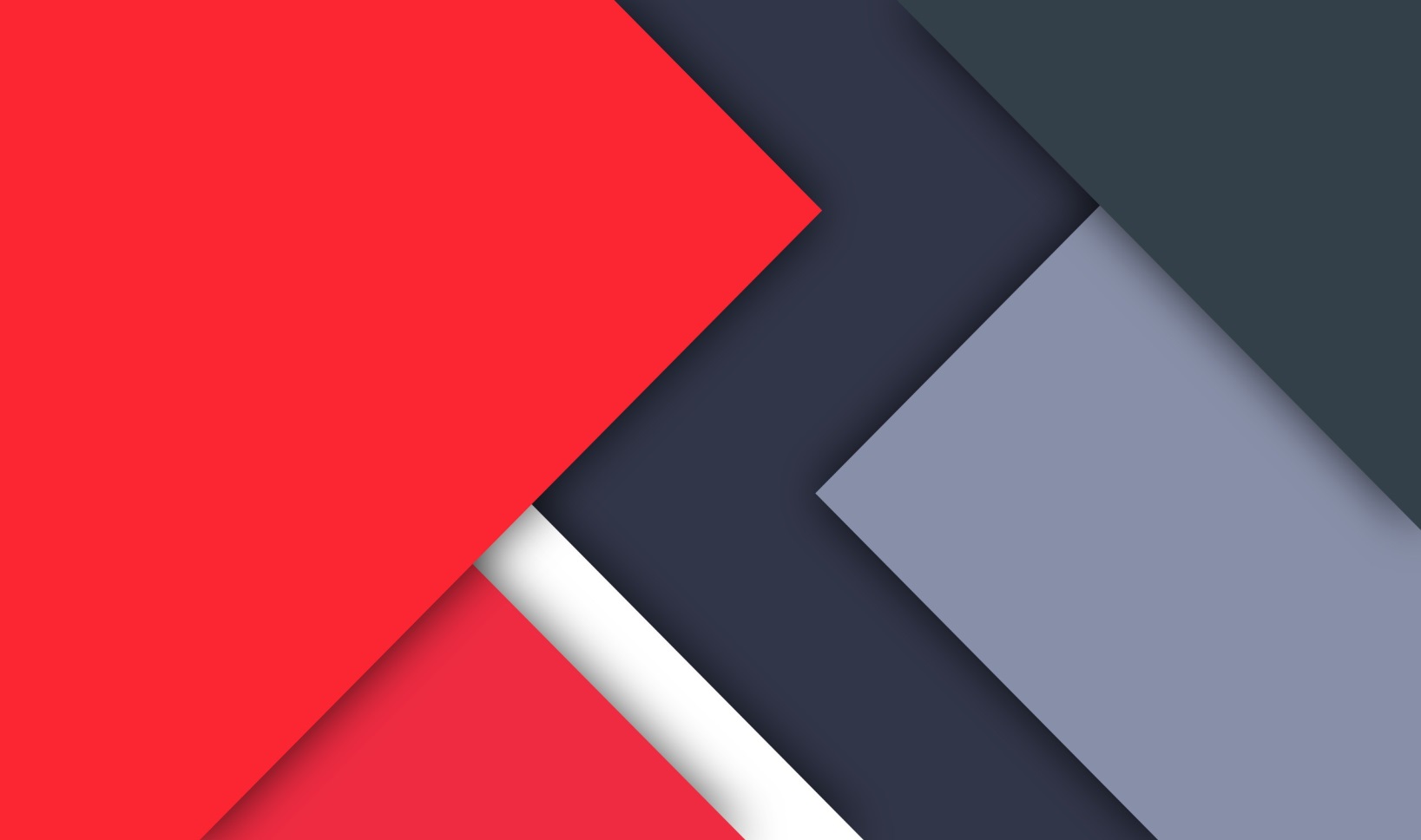 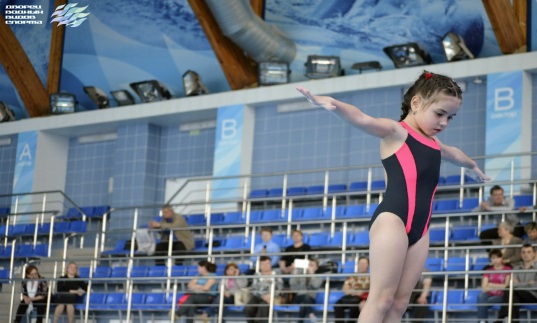 САРАНСК 2025
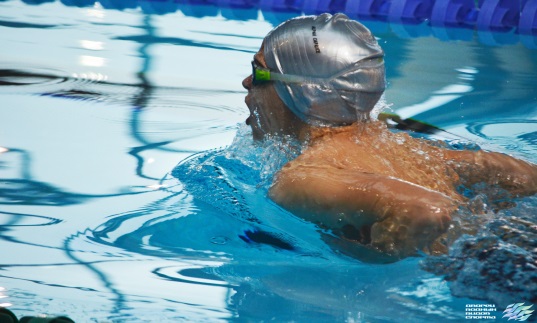 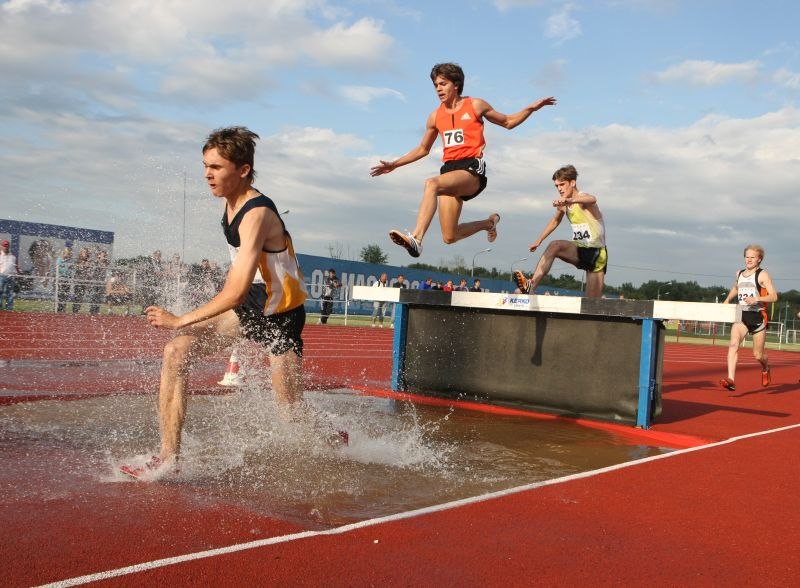 Спортивная инфраструктура
Стадион «Старт», г.Саранск
На стадионе «Старт» расположены 4 футбольных поля. 

Главная арена стадиона  с искусственным  покрытием и трибунами на 11 613 мест имеет  сертификат РФС. 

Второе и третье поля стадиона используются для игровых и тренировочных мероприятий. Покрытие второй площадки – искусственное, третьей – натуральное.

Четвертое поле – с натуральным газоном и трибунами на 500 мест, вошло в перечень тренировочных площадок ЧМ-2018, утверждённых FIFA. Во время чемпионата мира по футболу здесь тренировалась сборная Перу. 

Стадион «Страт» регулярно становится место проведения футбольных турниром и матчей (в том числе Российской футбольной премьер-лиги)
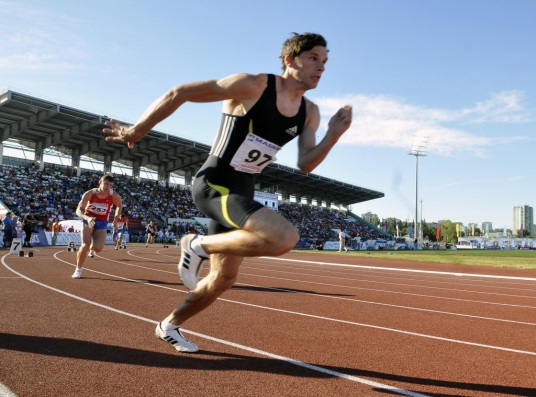 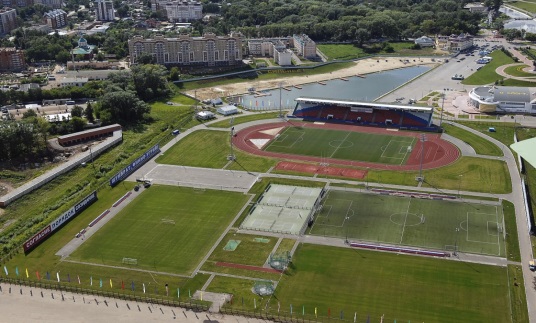 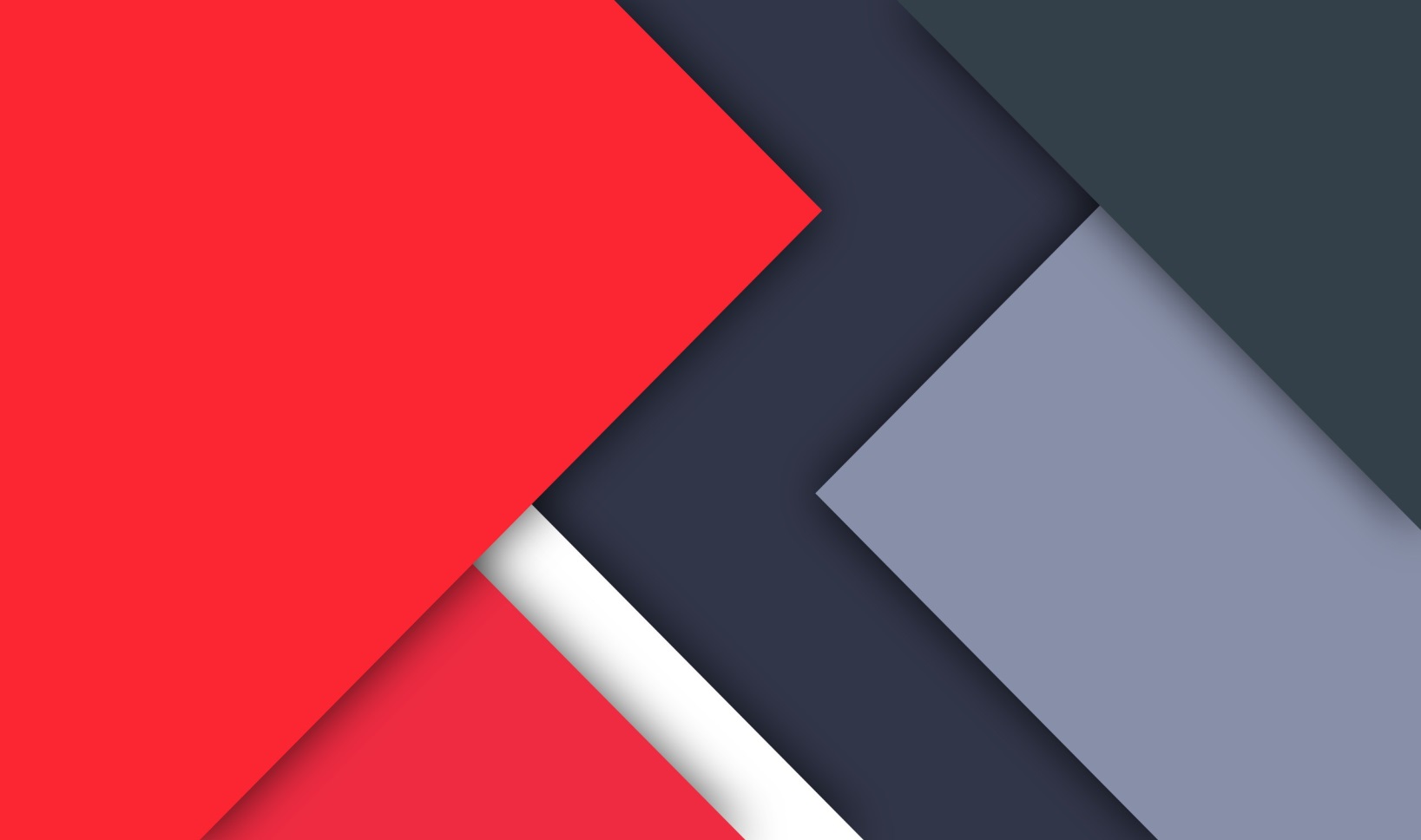 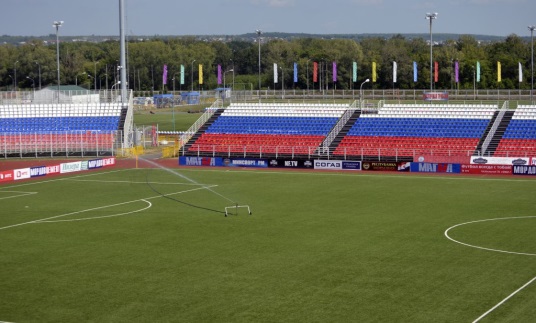 САРАНСК 2025
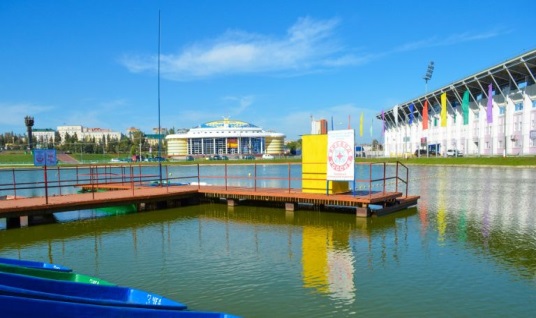 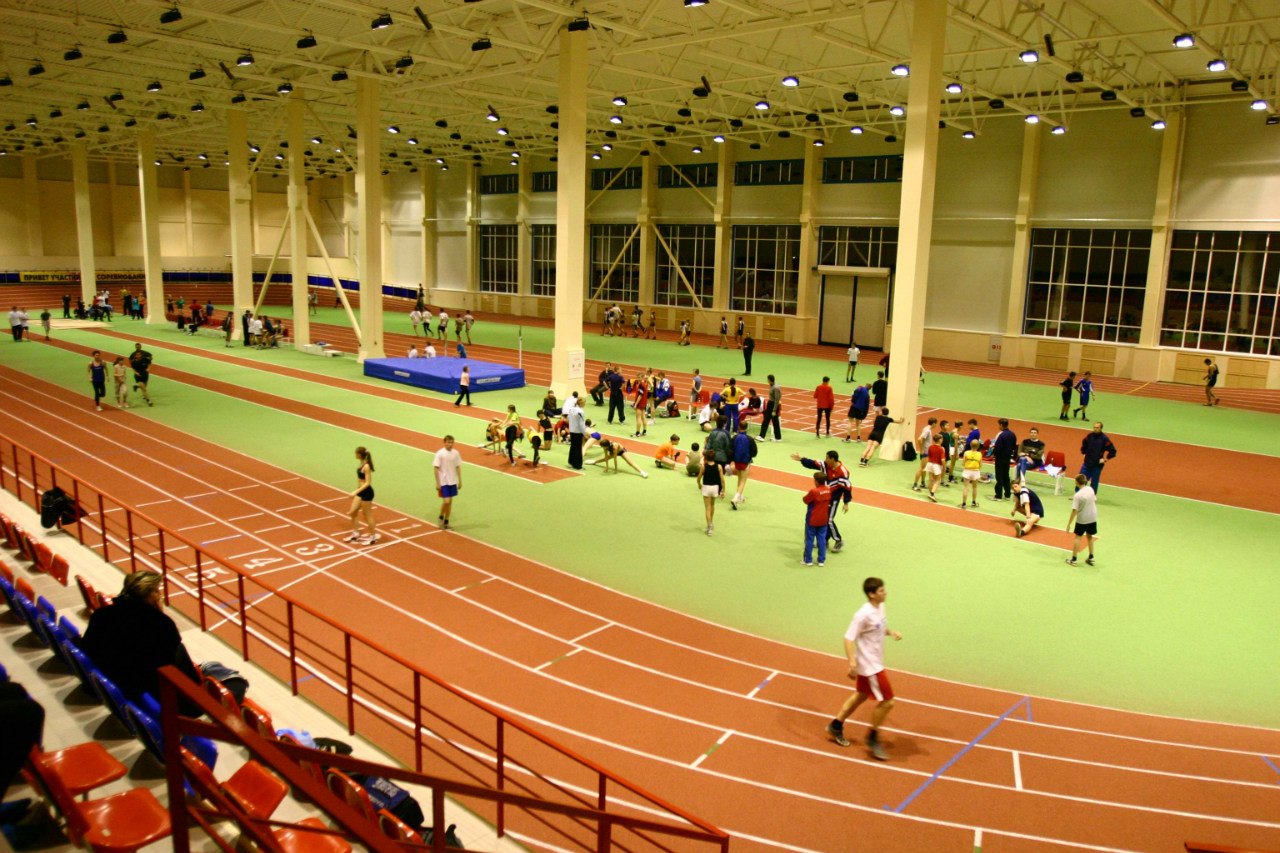 Спортивная инфраструктура 
Спортивный комплекс «Мордовия», г. Саранск
Спорткомплекс расположен в центральной части Саранска и является одним из крупнейших спортивных сооружений Республики Мордовия.

В спорткомплексе имеются:

тренажёрный зал с современными тренажёрами для различных групп мышц;
легкоатлетический манеж с беговыми дорожками, секторами для прыжков в длину, высоту, тройных прыжков и прыжков с шестом, а также сектор для толкания ядра;
универсальный спортивный зал с трибуной на 1744 мест;
боксёрский зал с разборным рингом;
зал художественной гимнастики;
бассейн;
бильярдные столы для игры в русский бильярд, снукер и пул. В спортивном комплексе также есть фитнес-залы и фитнес-бар, салон красоты, сауны, медицинский центр, кафе, конференц-зал.

В спорткомплексе «Мордовия» неоднократно проходили спортивные соревнования различного уровня, в том числе чемпионаты и первенства России по различным видам спорта. В 2011 г. в спорткомплексе прошли мероприятия Международного форума "Россия - спортивная держава".
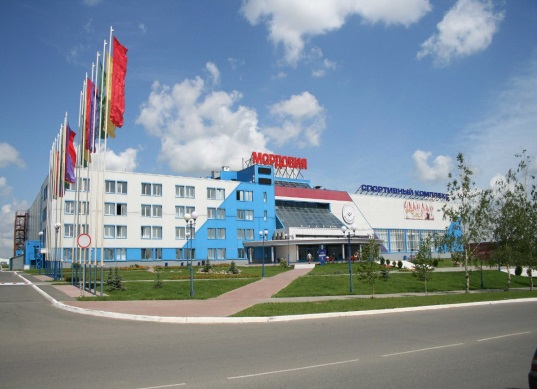 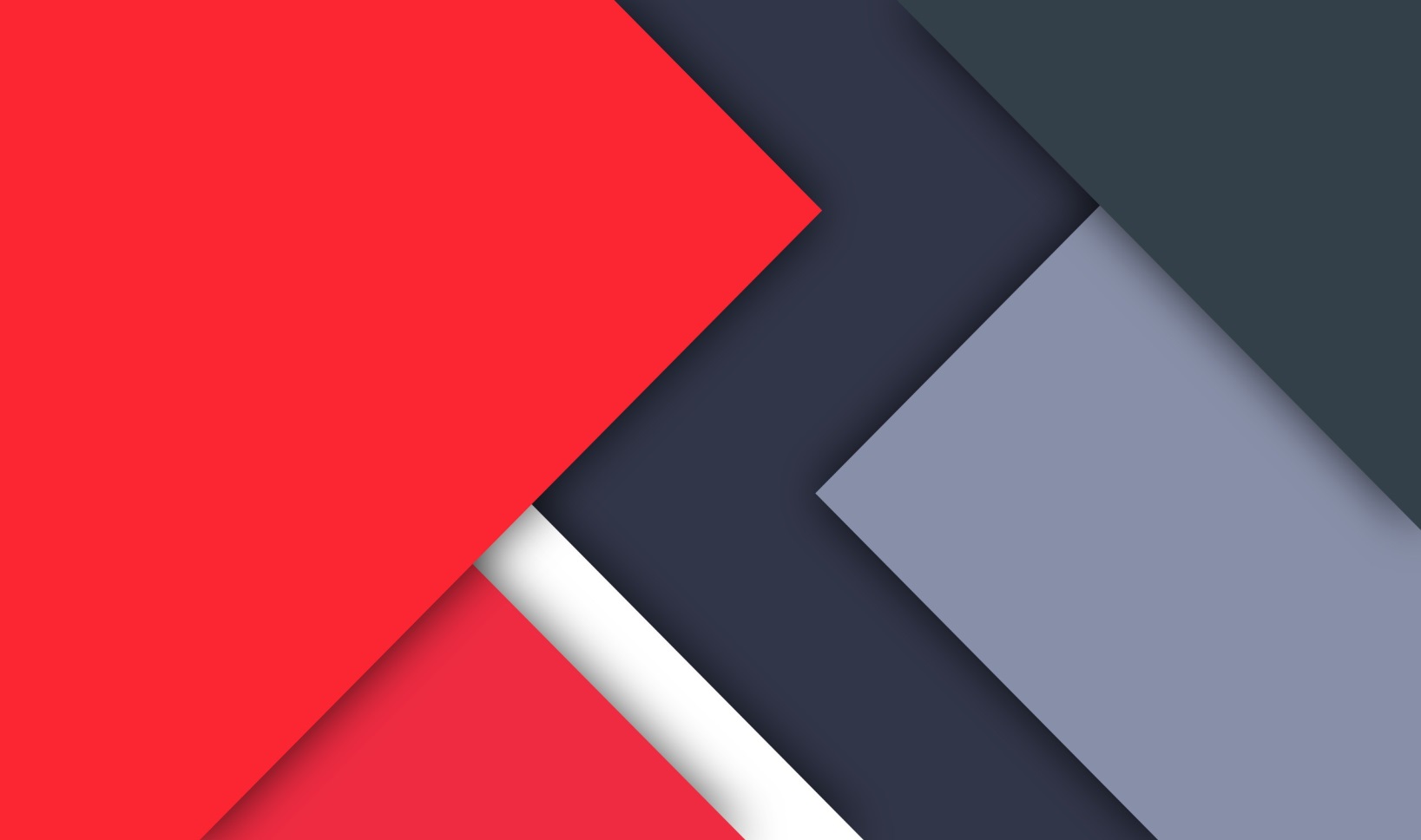 САРАНСК 2025
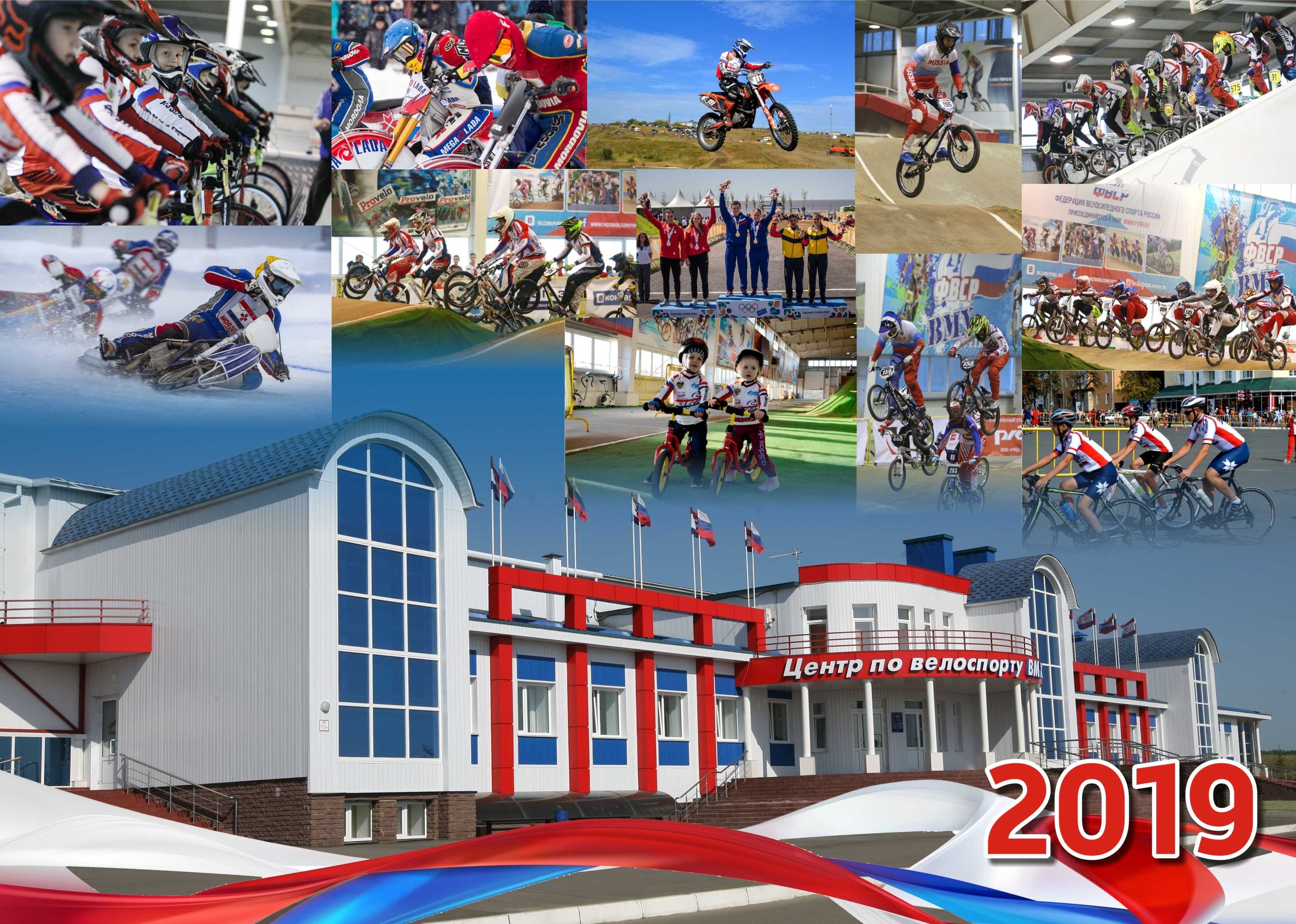 Спортивная инфраструктура 
Центр по велоспорту-BMX, г. Саранск
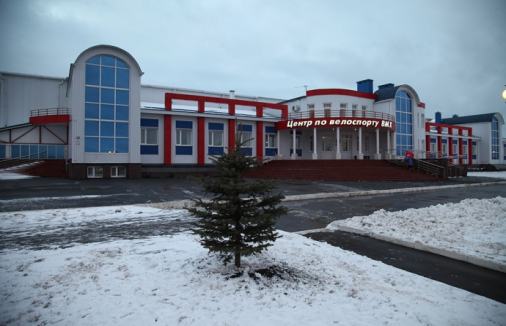 Крытый велодром для BMX-спорта. 

Объект оснащен необходимой современной инфраструктурой. 
Длина трассы, покрытой тенниситом - 360 метров. Также имеются тренажёрный зал, комнаты для хранения и ремонта велосипедов, батут, раздевалки 

На объекте  используется стартовое электронное устройство ProGate, произведённое в США. Трибуны центра рассчитаны на 340 зрителей.

Инфраструктура центра позволяет  проводить в нём круглогодичные тренировочные занятия и соревнования международного уровня по велоспорту-BMX. 

Объект имеет лицензию Международного Союза велосипедистов Европы UCI.
Центр регулярно принимает всероссийский и международные соревнования по велоспорту-BMX.
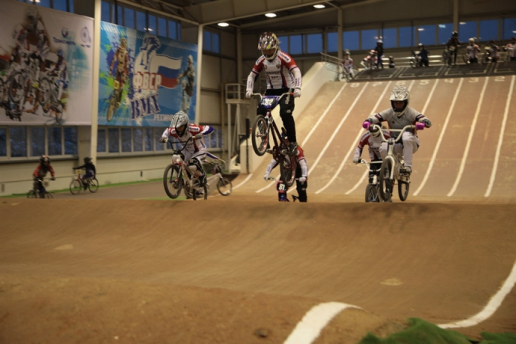 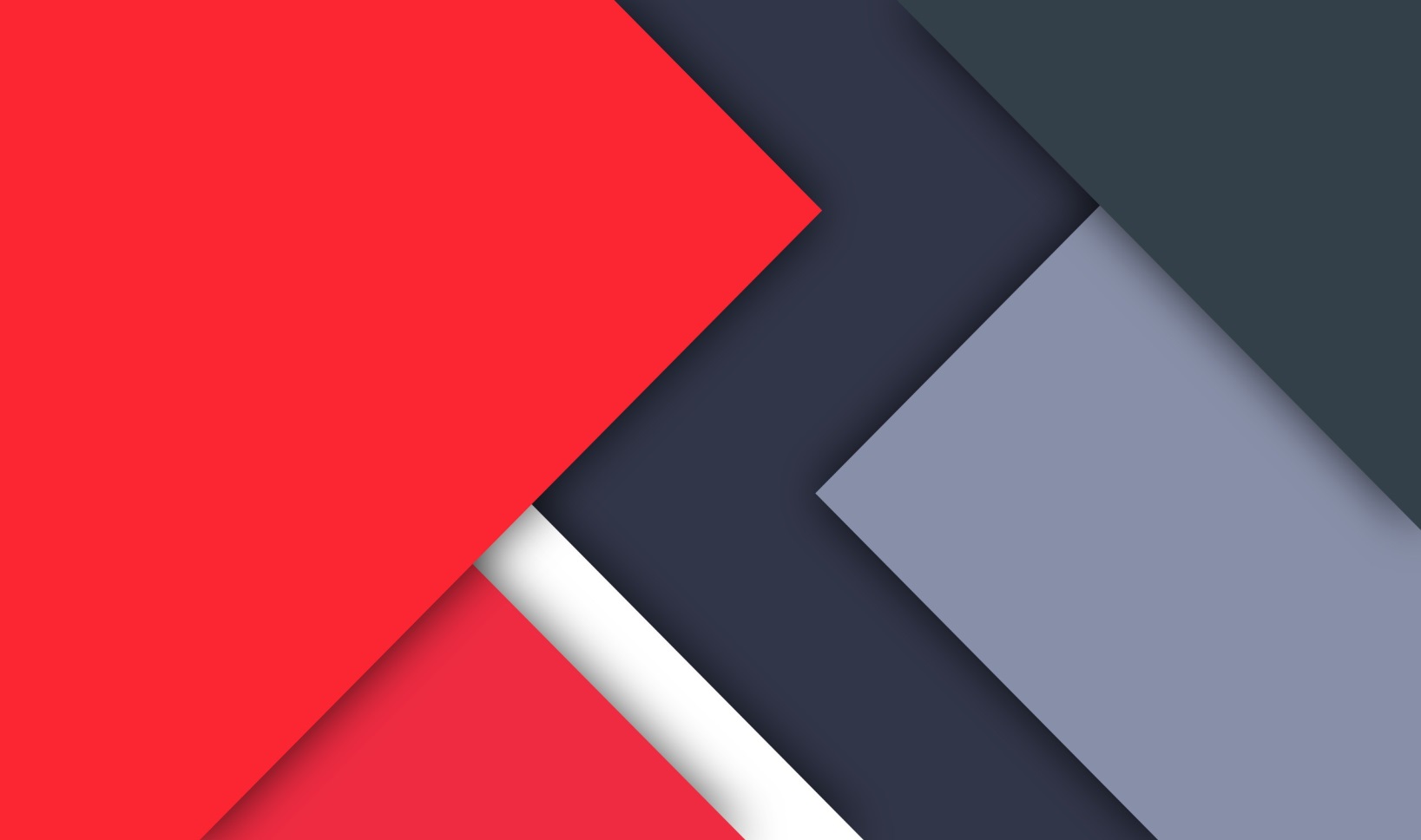 САРАНСК 2025
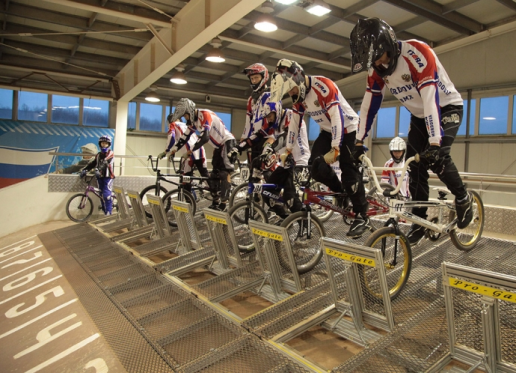 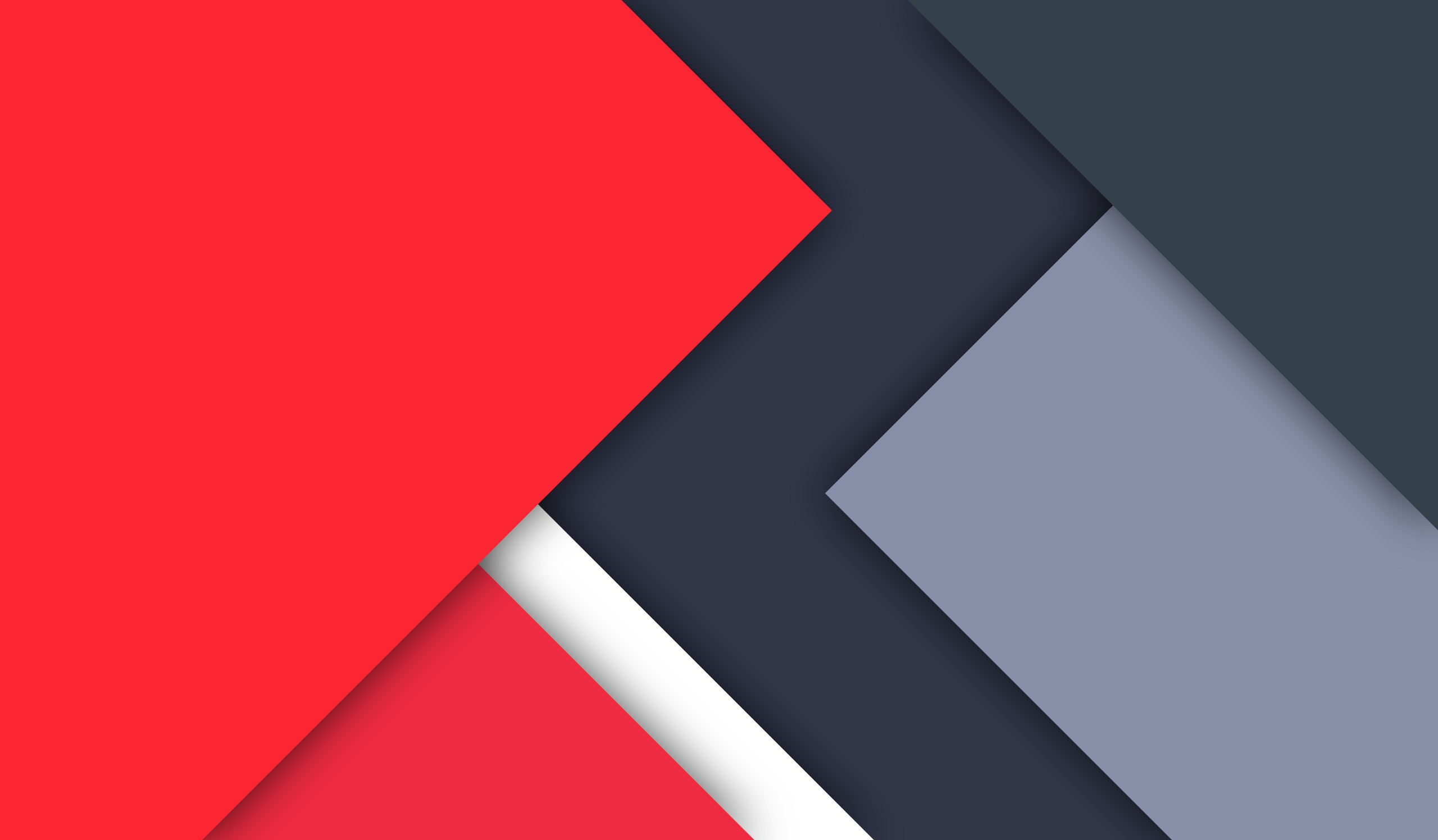 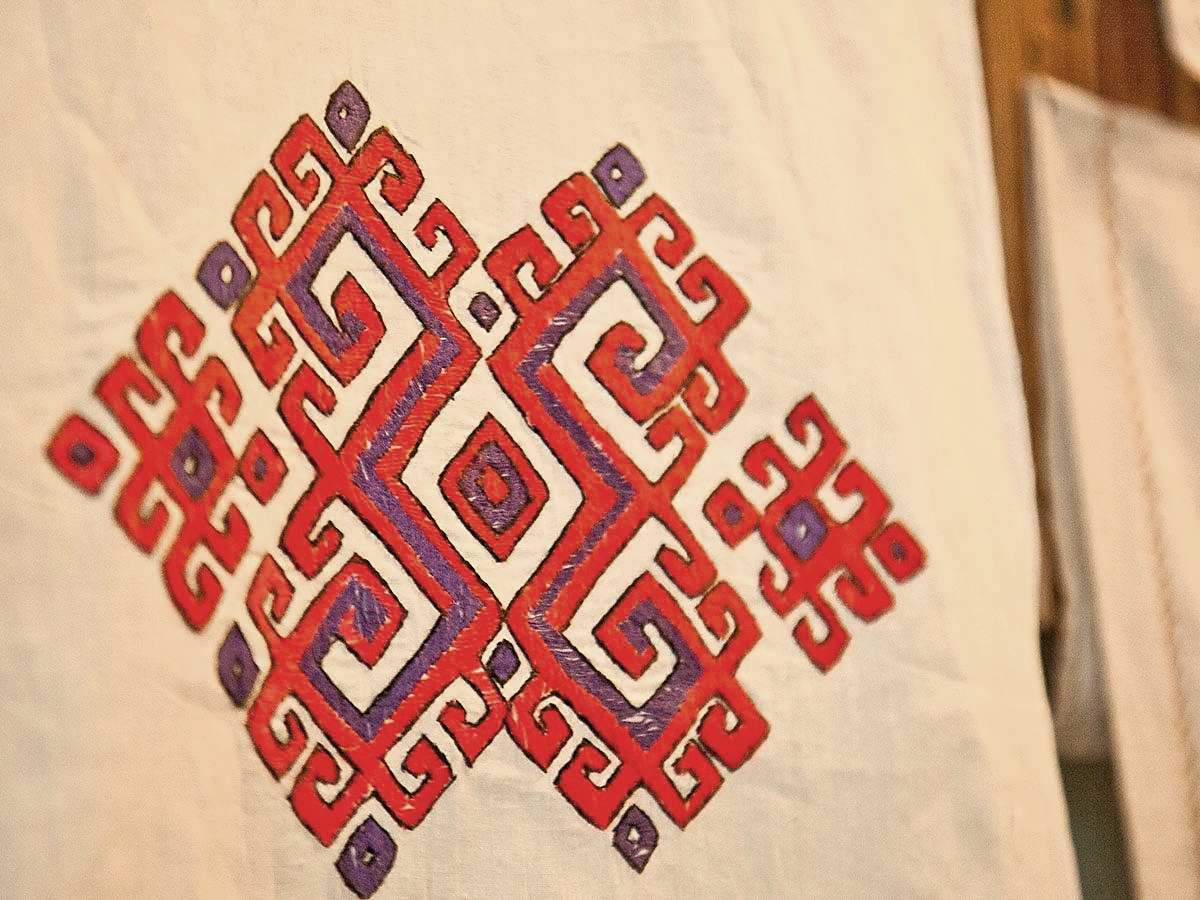 Размещение участников и гостей СПАРТАКИАДЫ

ГОСТИНИЦА «САРАНСК», Г.САРАНСК

Номерной фонд: 135 номеров на 179 мест. 
Гостиница основана в 1979 г. 
Находится в историческом и деловом центре города. «Саранск» предлагает размещение в номерах различных уровней комфортности, предоставляя уникальное сочетание стоимости и качества предоставляемых услуг. Ориентирована на широкий круг клиентов.

Дополнительные услуги: ресторан «Барон Мюнхгаузен», кафе-бар «Старый Саранск», lobby-бар, хаммам, бильярд, салон красоты «Монро», турагентство «Краски мира», прачечная, платная парковка, 2 конференц-зала на 50 и на 30 чел., камера хранения, Wi-Fi.
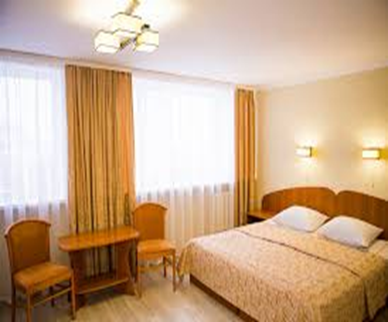 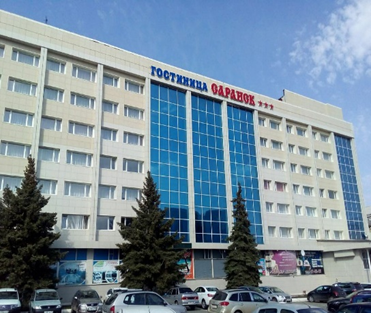 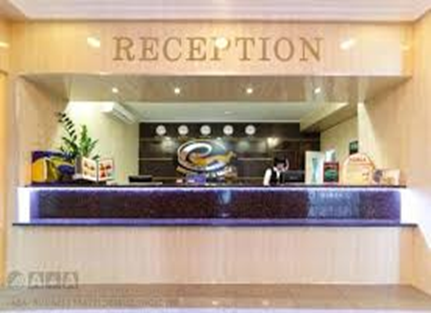 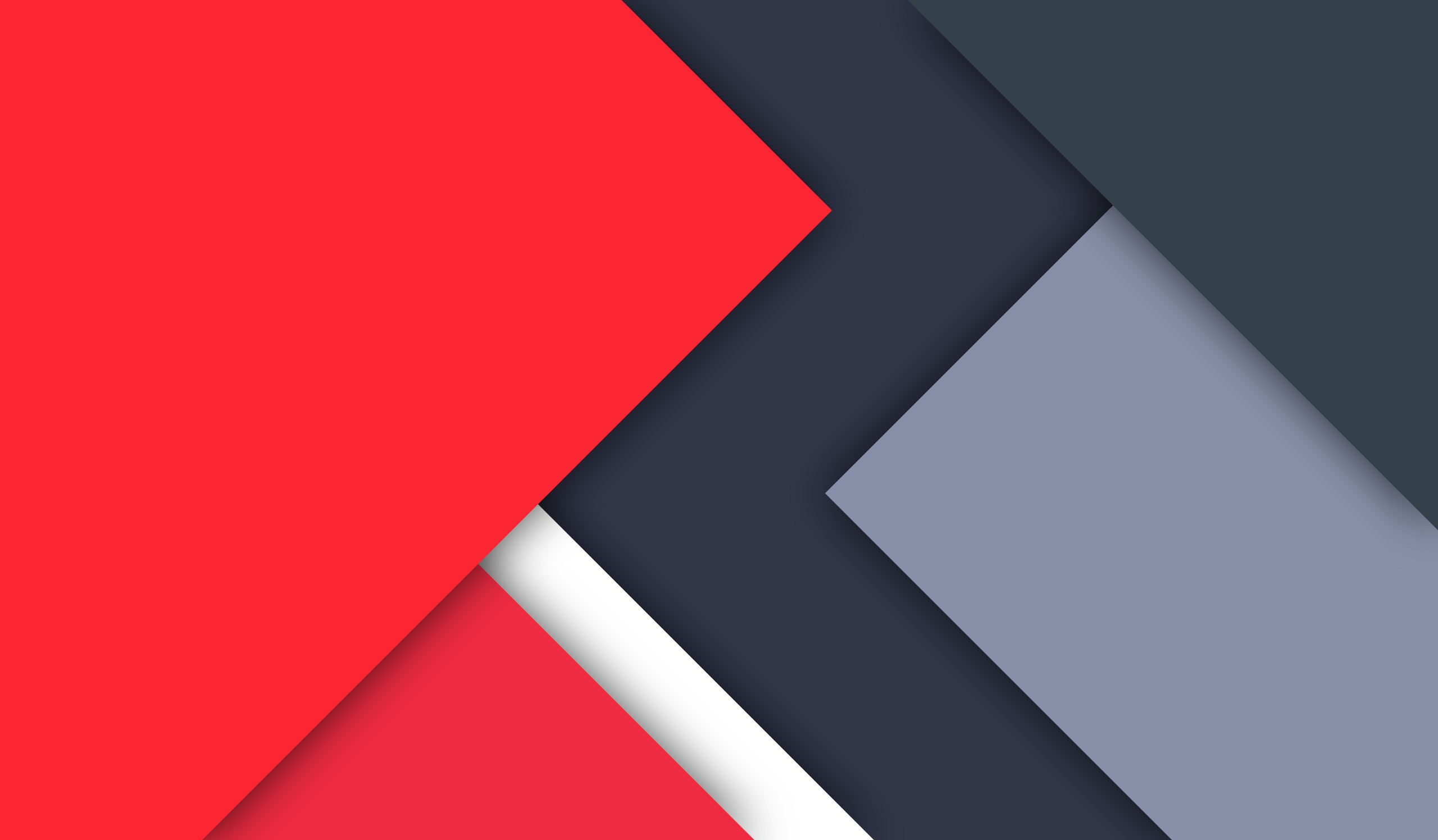 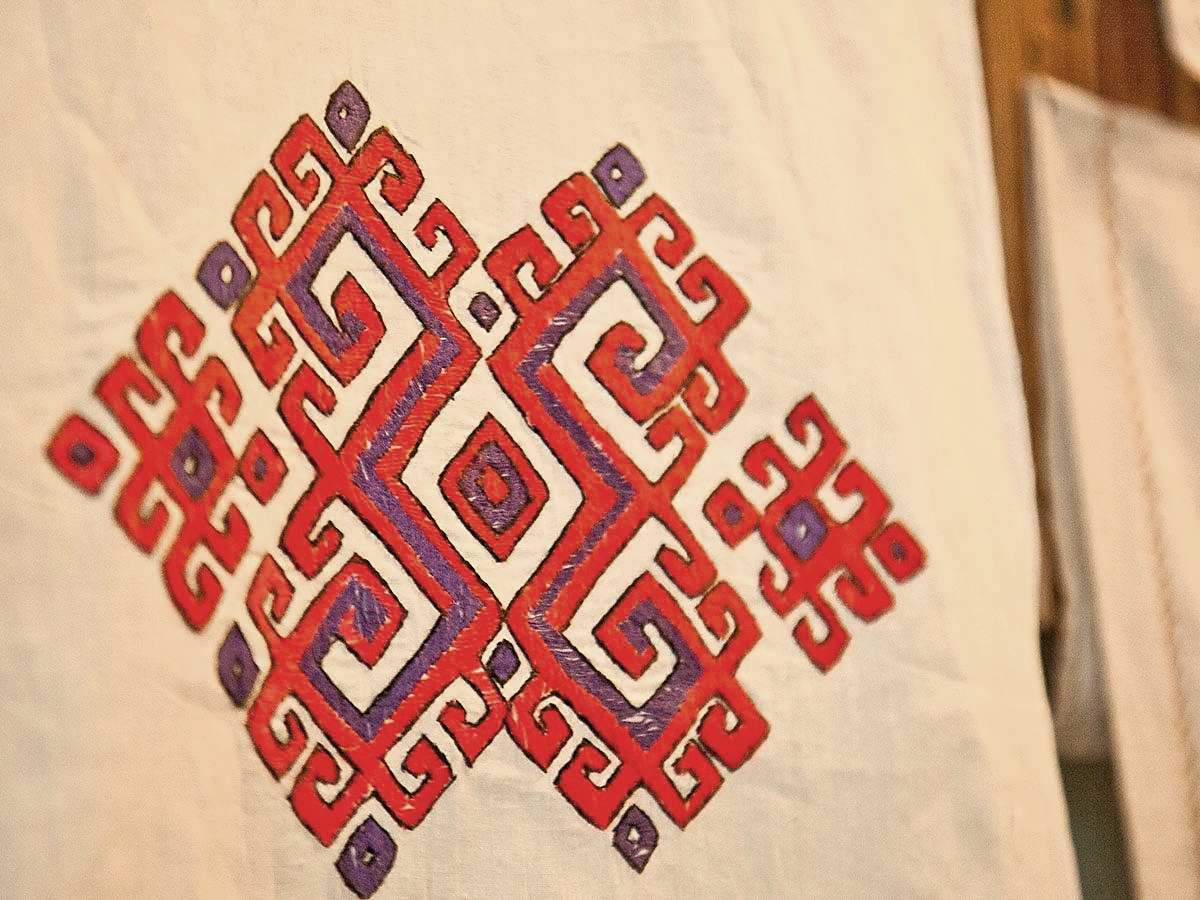 Размещение участников и гостей СПАРТАКИАДЫ

ГОСТИНИЦА «ОЛИМПИЯ», Г.САРАНСК

Номерной фонд: 40 номеров на 77 мест.
Эксплуатируется с 2010 г. Это современная гостиница в центре Саранска, расположенная неподалеку от делового центра города и главных достопримечательностей столицы республики. 

Ориентирована на широкий круг клиентов.

Доп. услуги: ресторан «Олимпия», парковка, бесплатный трансфер, прачечная, бильярд, тренажерный зал (в соседнем здании СК «Формула С»), Wi-Fi.
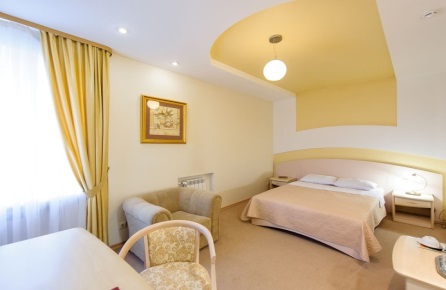 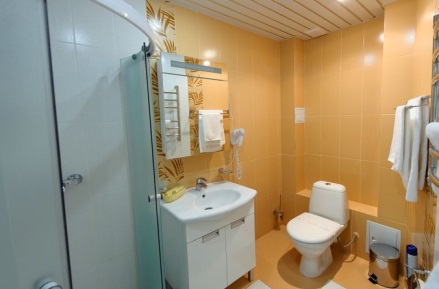 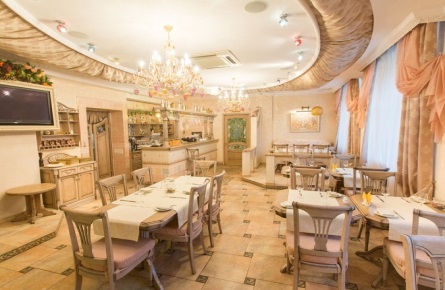 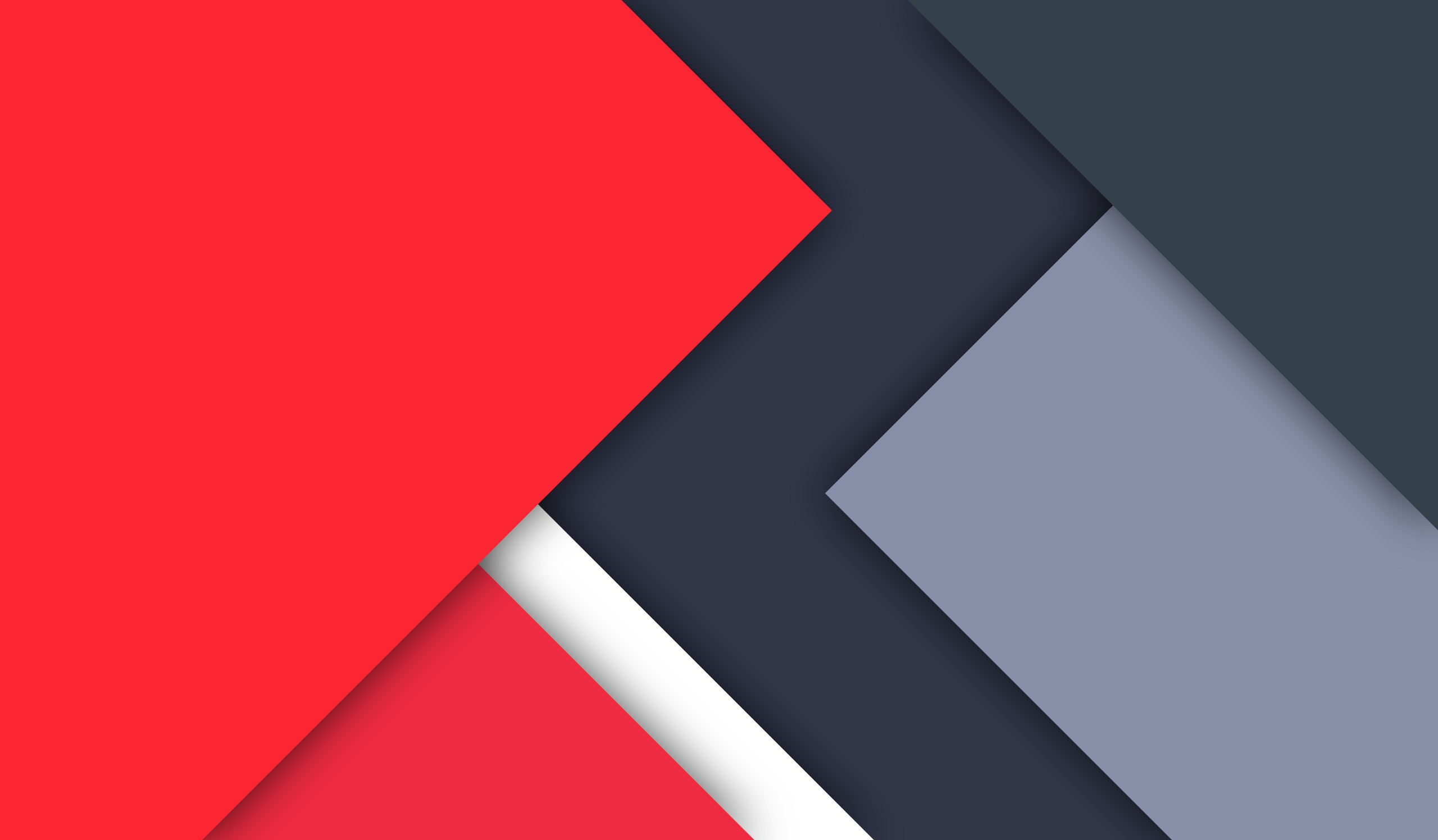 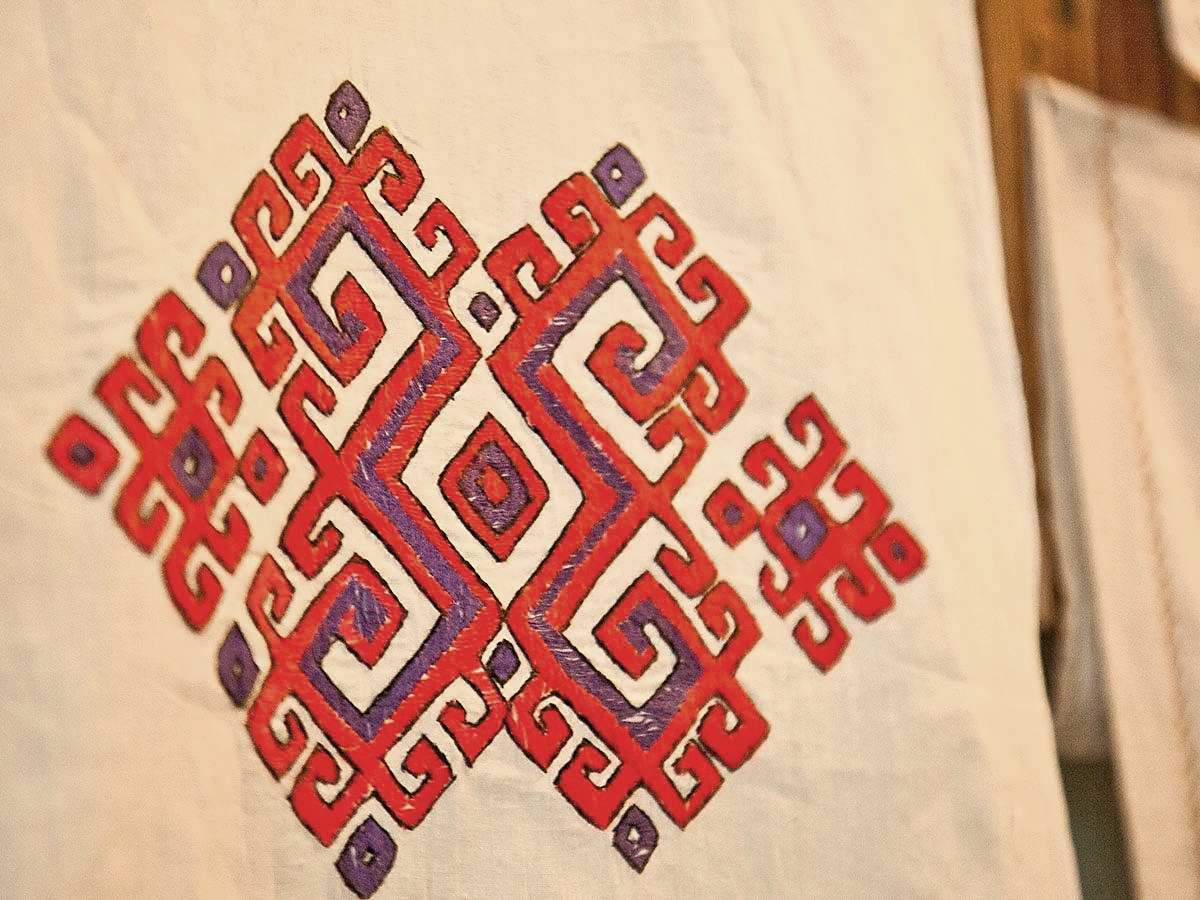 Размещение участников и гостей СПАРТАКИАДЫ

ГОСТИНИЦА «АДМИРАЛ», Г.САРАНСК

Номерной фонд: 83 номера на 158 мест.

Основана на базе филиала гостиницы «Мордовия» в 2012 г. Ориентирована на VIP-клиентов. 

Дополнительные услуги: ресторан «Бульвар», спа-комплекс, конференц-зал на 150 чел., переговорная комната на 50 чел., бильярд, 4 номера для людей с ограниченными возможностями, бесплатная охраняемая парковка, трансфер, Wi-Fi.
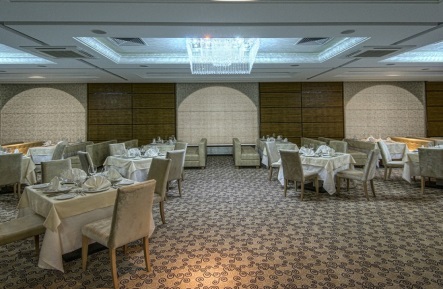 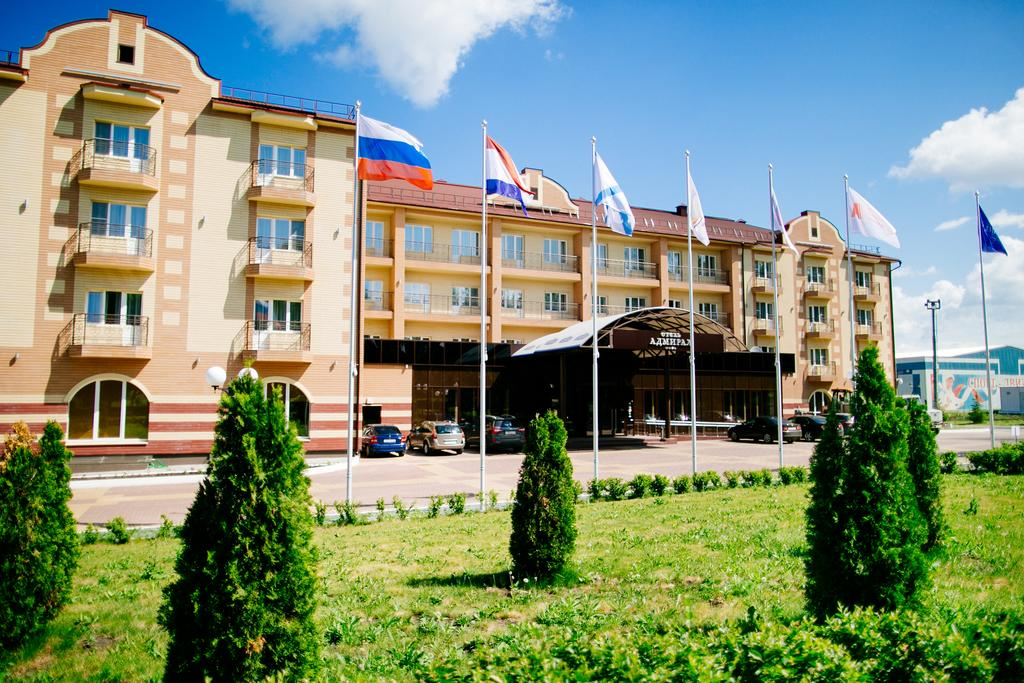 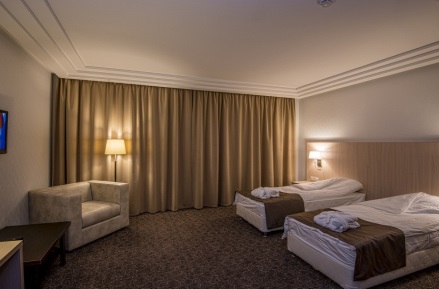 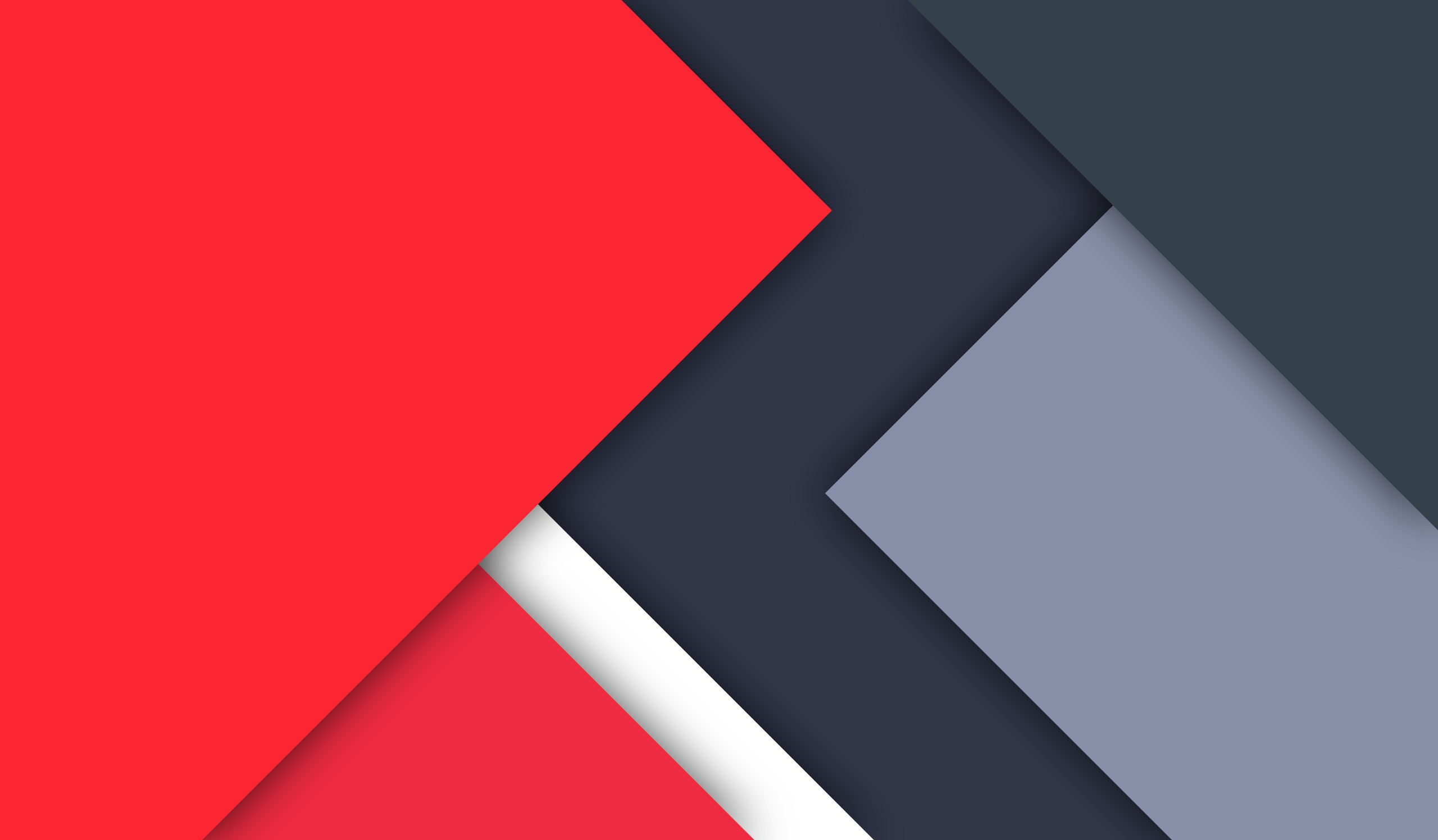 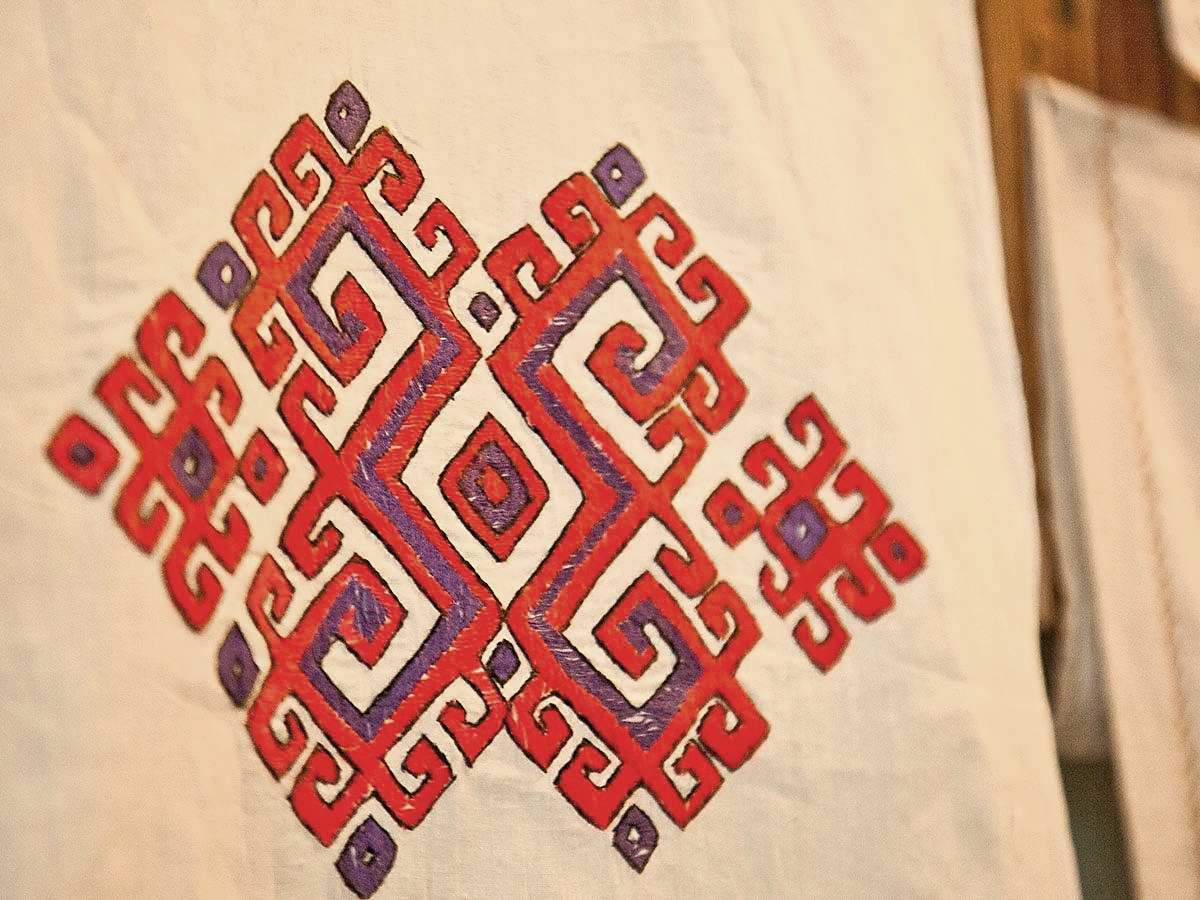 Размещение участников и гостей СПАРТАКИАДЫ

ГОСТИНИЦА  ЛЫЖНО-БИАТЛОННОГО КОМПЛЕКСА, Г.САРАНСК

Номерной фонд: 84 номера на 212 мест.

Гостиница открыта в 2015 г. Расположена в 15 минутах езды от центра г. Саранск в живописном уголке крупного лесного массива на территории лыжно-биатлонного центра Республики Мордовия. 
К услугам гостей, в том числе 12 номеров для маломобильных групп населения, а также отдельный корпус с восстановительным центром. 
Гостиница прекрасно подходит для тех, кто любит спорт и активный досуг. Ориентирована на спортсменов и туристов.

Дополнительные услуги: столовая на 116 человек, конференц-зал на 80 человек, фитнес-центр, тренажерный зал, 2 сауны с мини-бассейном, прокат роликовых коньков, велосипедов, услуги стрелкового тира, принадлежности для барбекю, парковка, Wi-Fi.
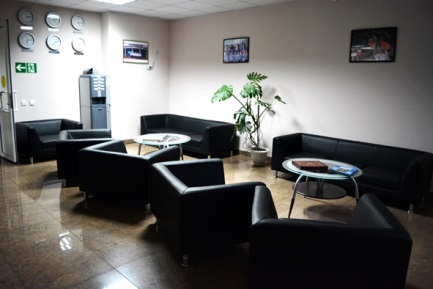 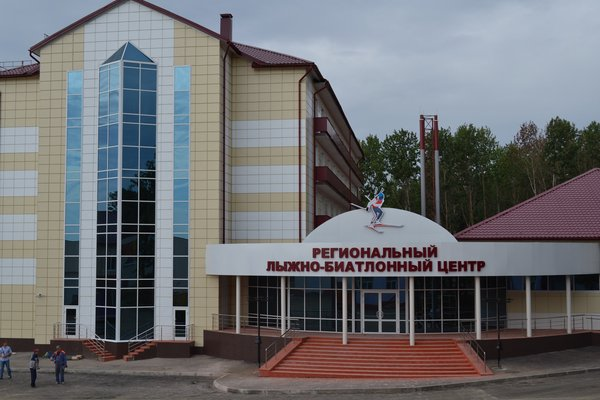 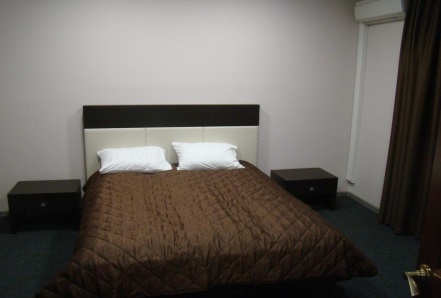 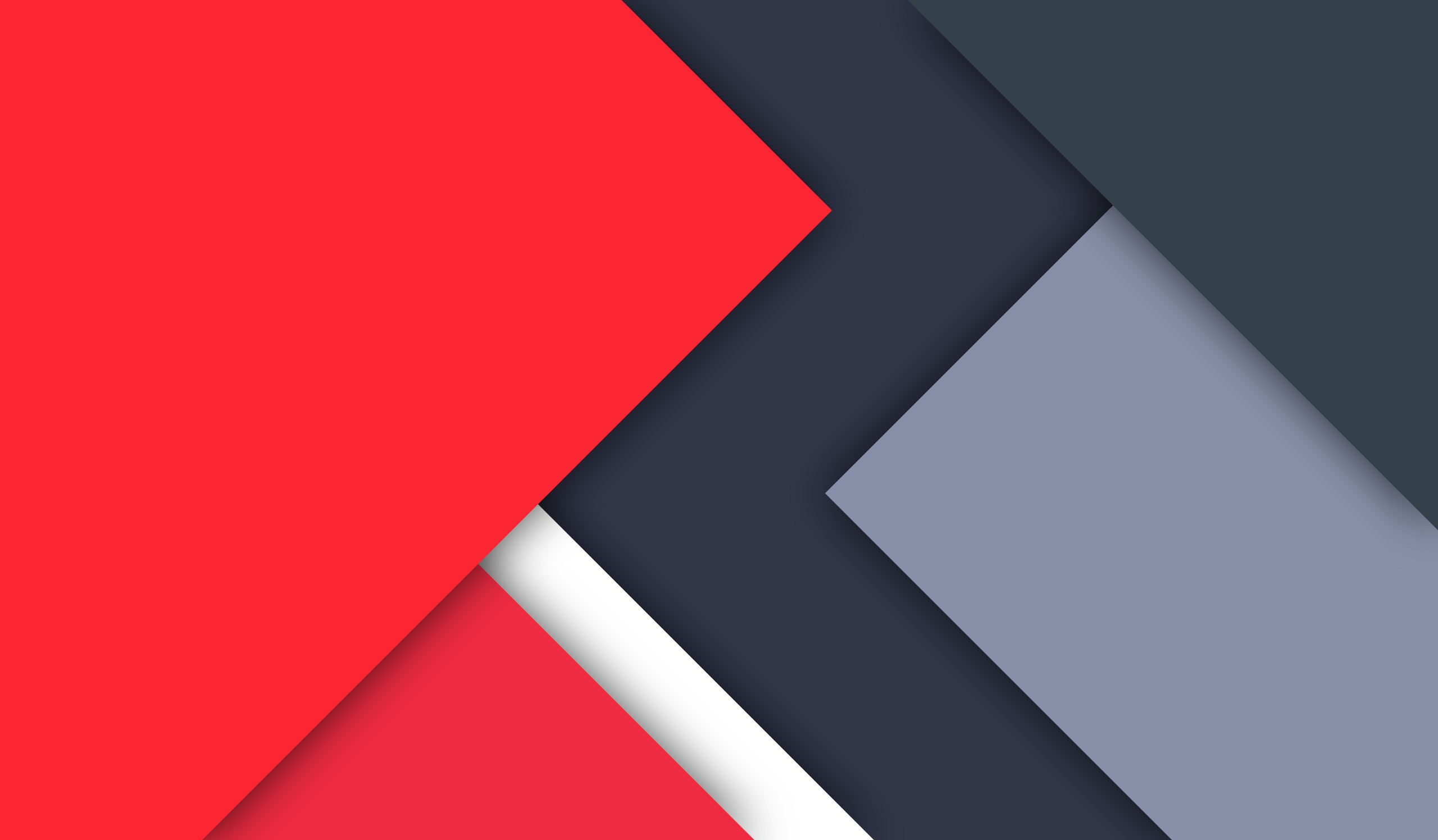 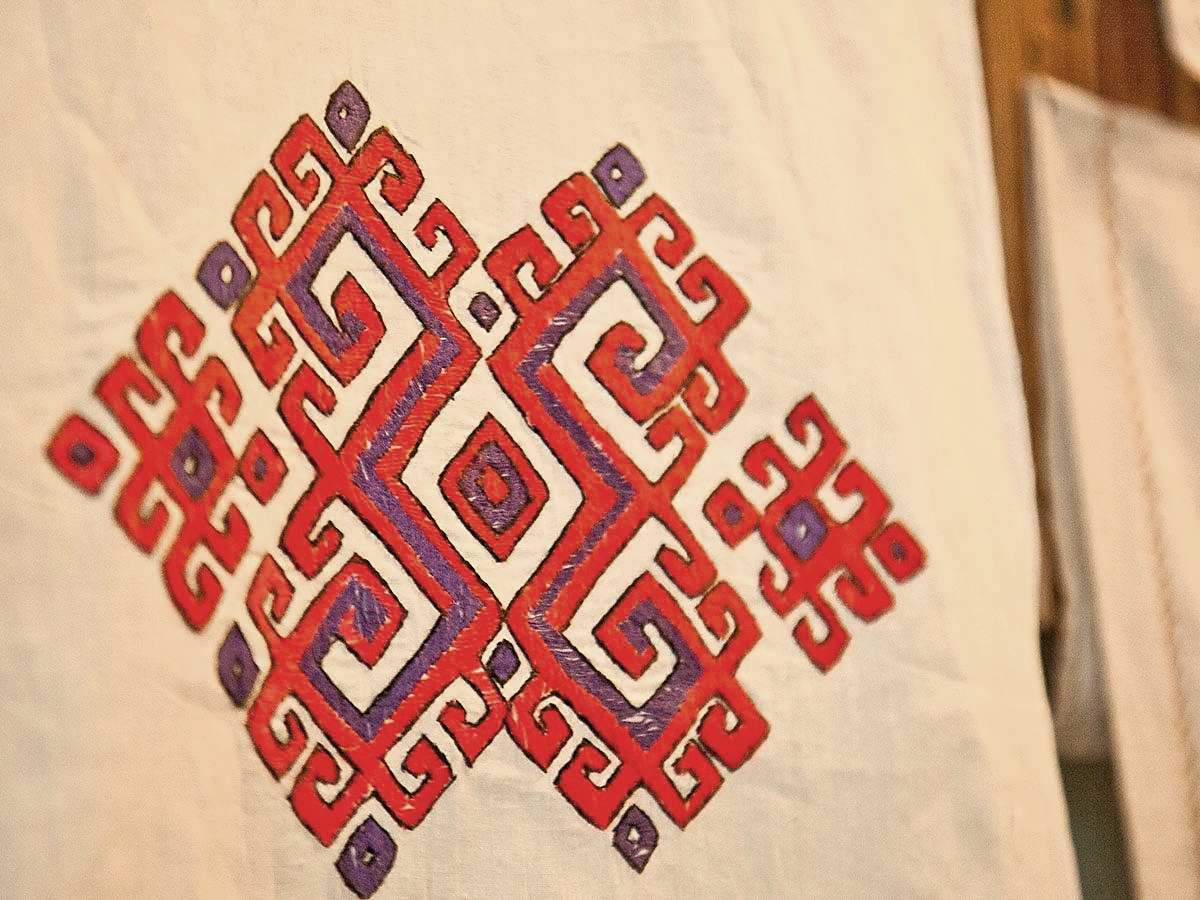 Размещение участников и гостей СПАРТАКИАДЫ

ГОСТИНИЦА  ГАУ РМ «СШОР ПО ЛЕГКОЙ АТЛЕТИКЕ», Г.САРАНСК

Номерной фонд: 48 номеров на 73 места.

Гостиница расположена в 15 минутах езды от центра города рядом с лесным массивом  и парковой зоной Пролетарского района. Открыта в 2015 г. Частыми гостями гостиницы являются спортсмены, для которых созданы все условия, способствующие благоприятным тренировкам, а также создана необходимая инфраструктура для восстановления и поддержания здоровья. 
Все номера имеют систему кондиционирования и оснащены всей необходимой техникой. 

Дополнительные услуги: ресторан, бар, банкетный зал, конференц-зал, тренажерный зал, фитнес-центр, сауна, бассейн площадью 25 на 16 м, бесплатная парковка, WI-FI.
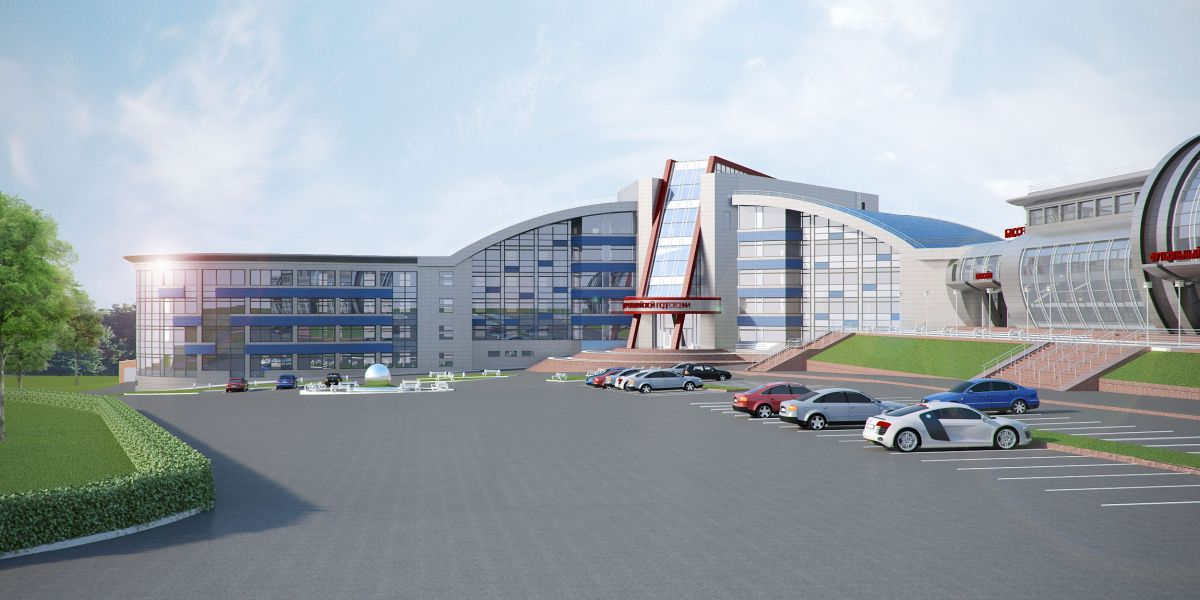 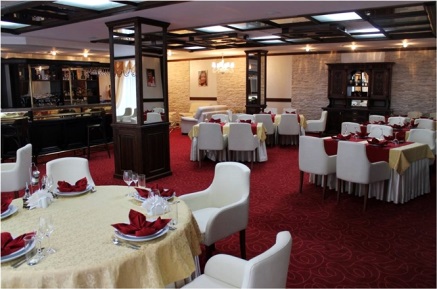 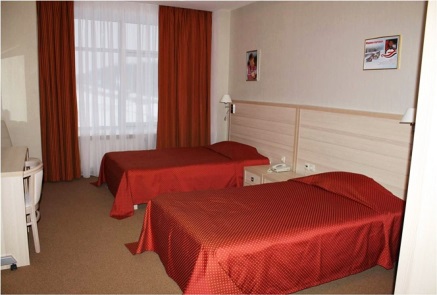 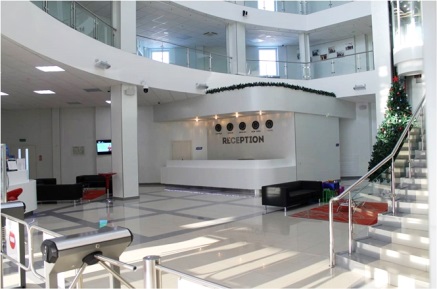 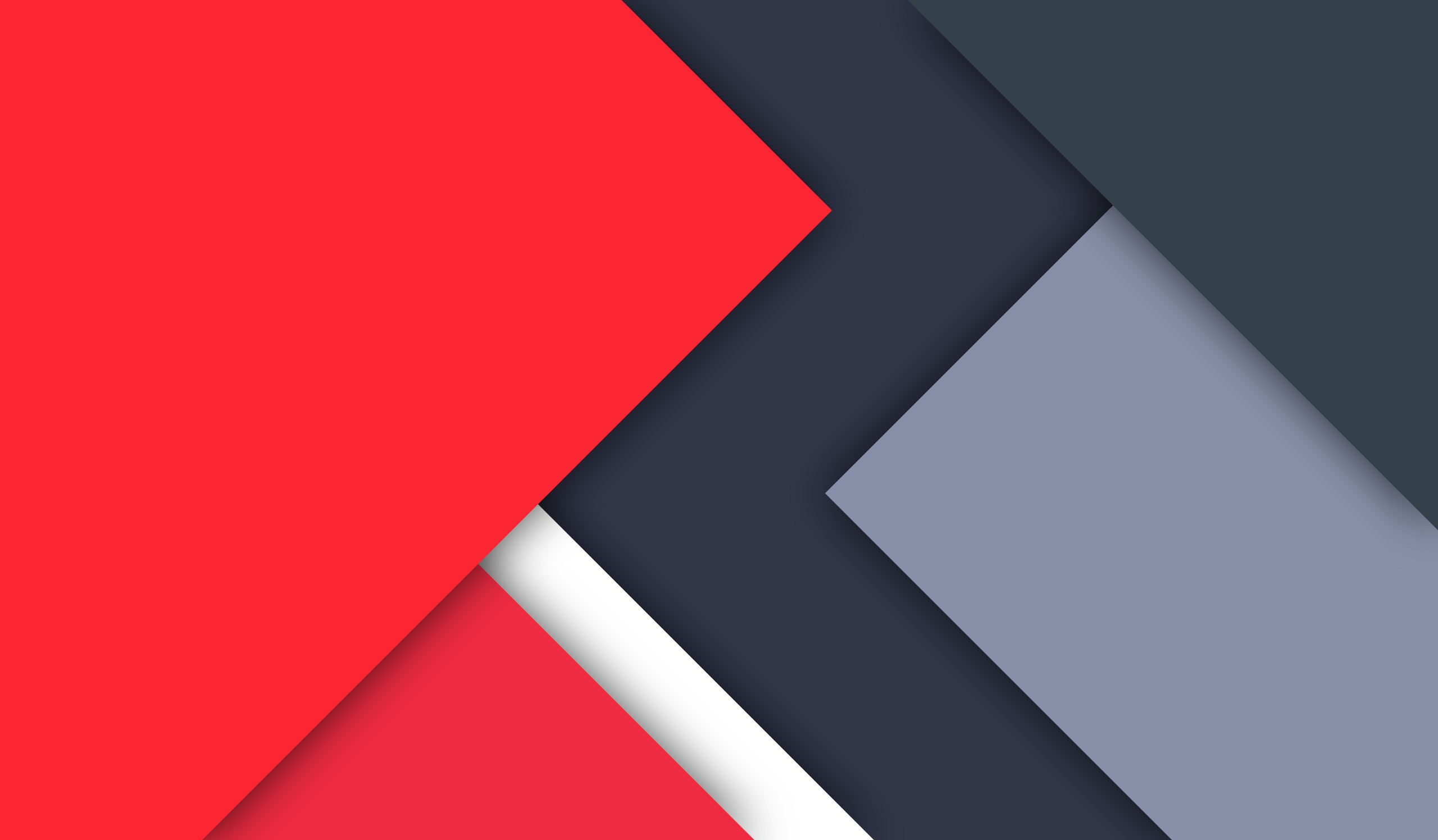 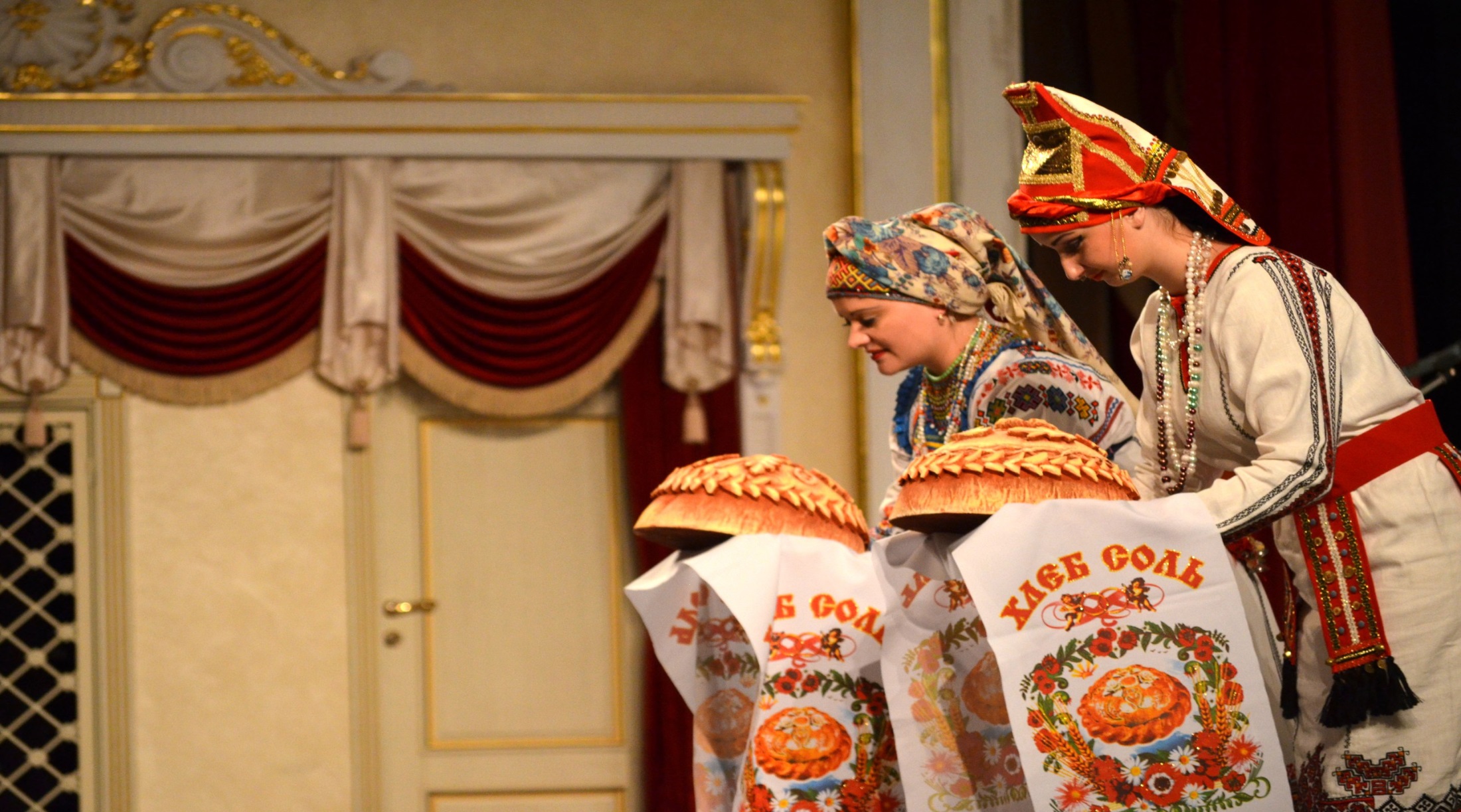 Питание участников и гостей СПАРТАКИАДЫ

В настоящее  время организацией  питания в  городе Саранске занято около 270  предприятий. В  сеть  входят рестораны, кафе, бары, буфеты, закусочные, столовые и пиццерии. Питание участников мероприятия может осуществляться в местах проживания участников и проведения соревнований.
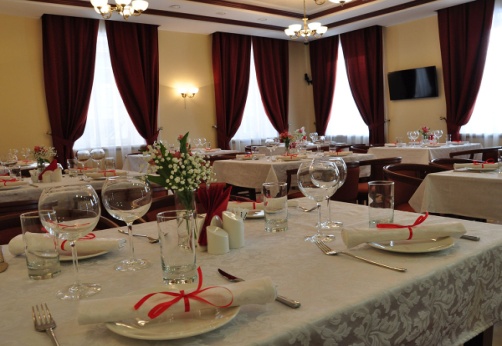 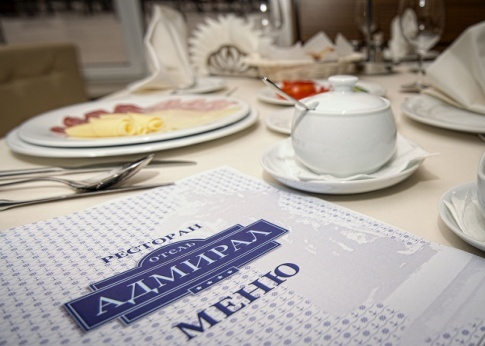 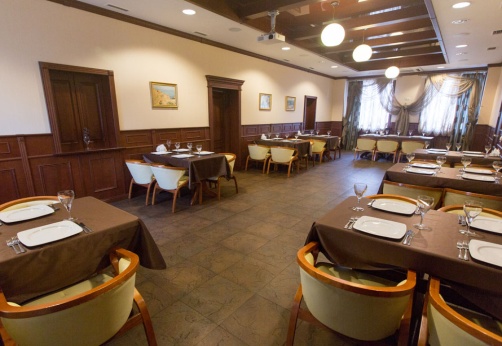 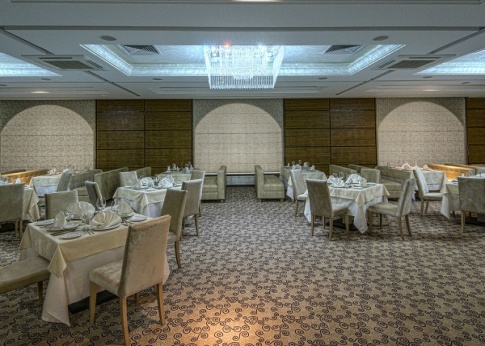 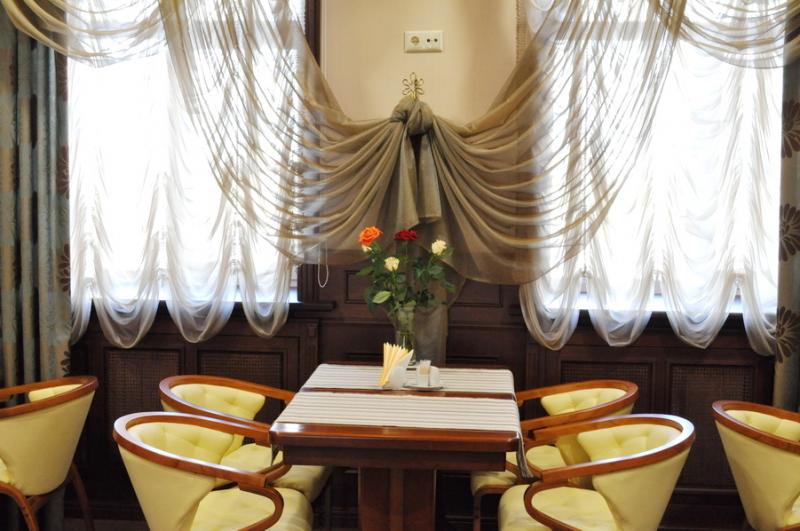 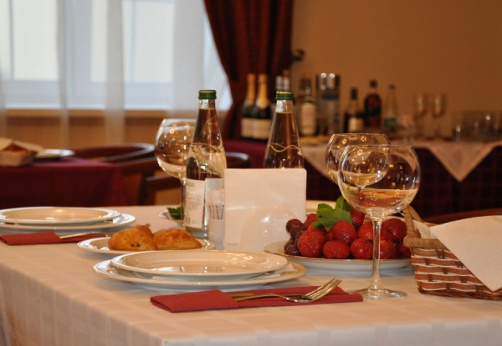 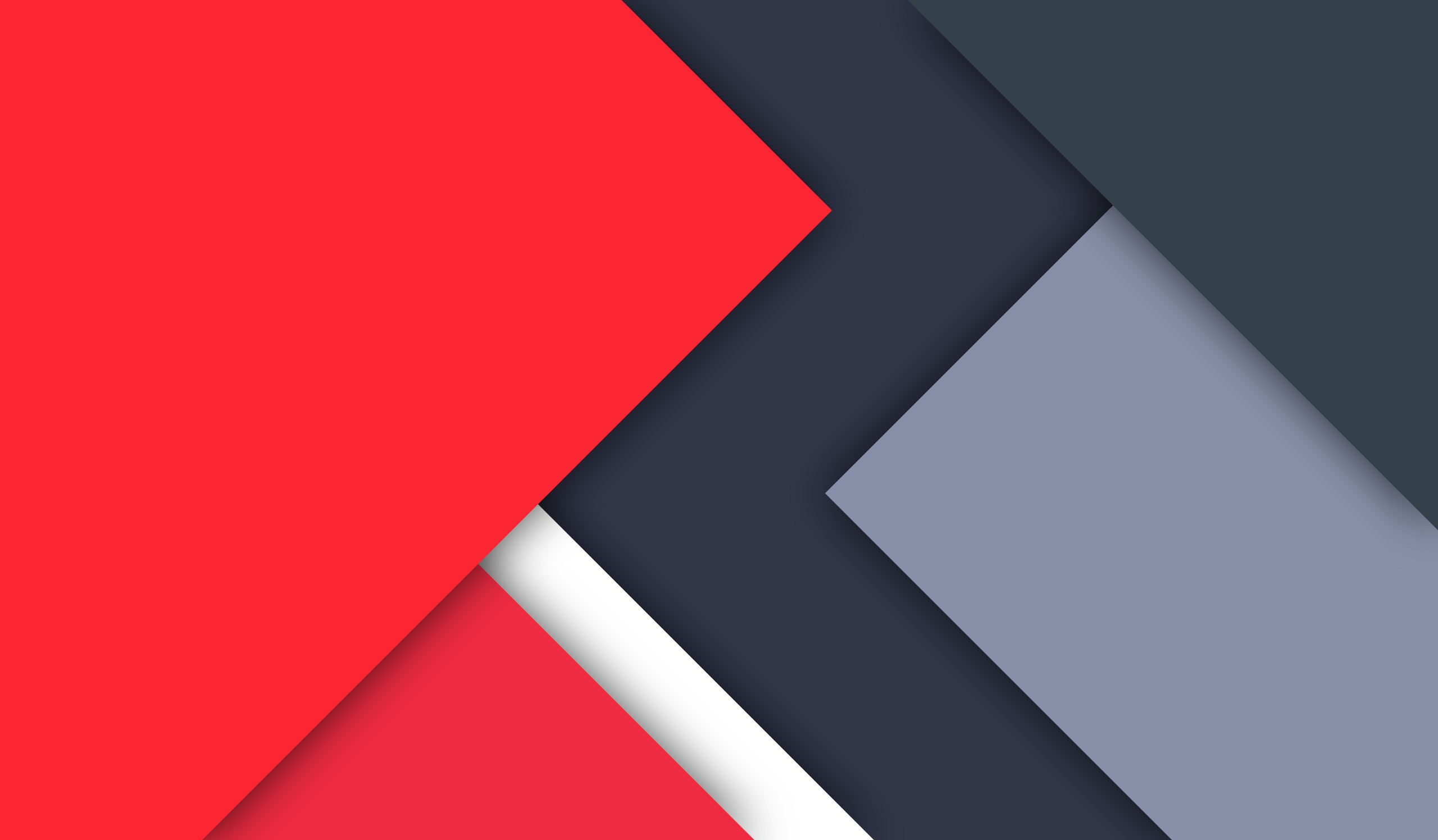 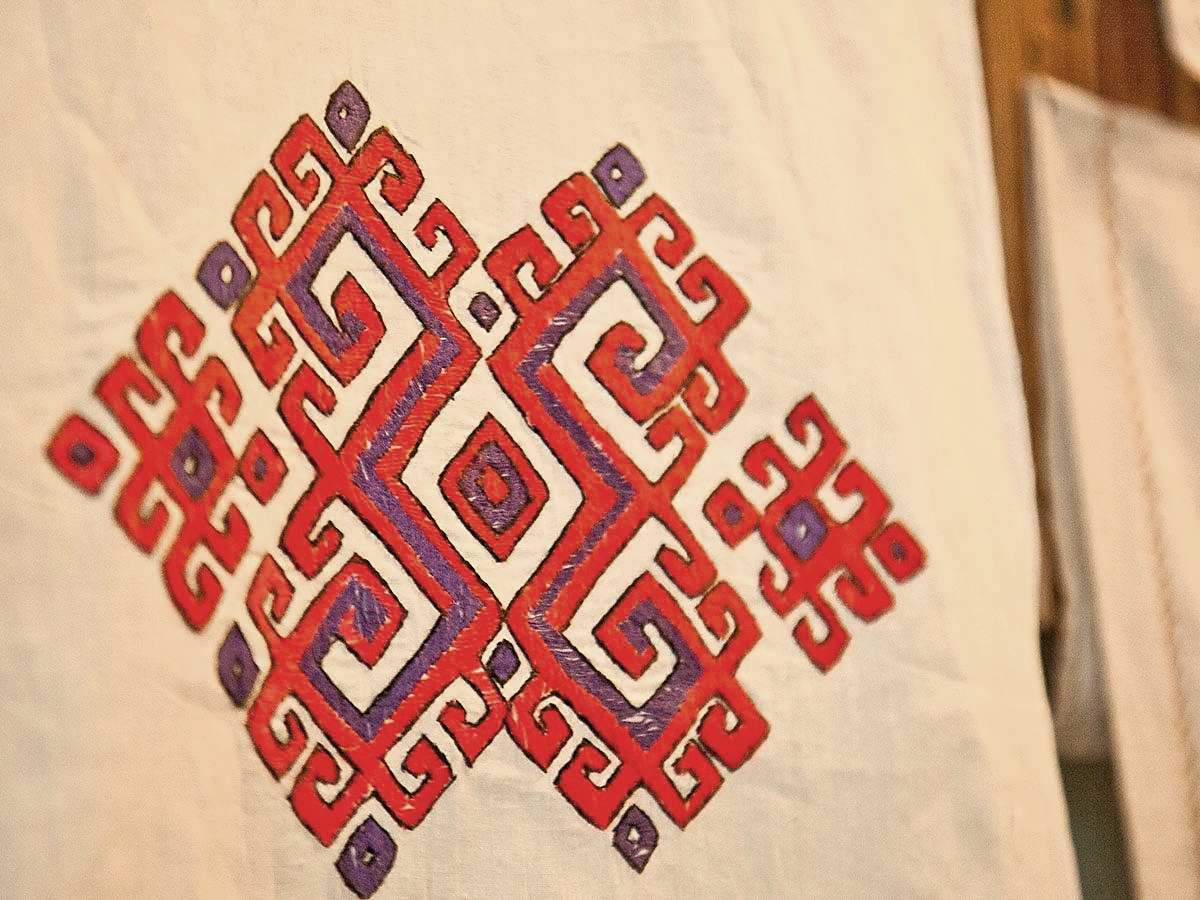 Транспортное обеспечение СПАРТАКИАДЫ
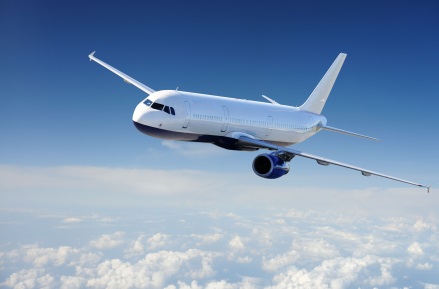 Улично-дорожная сеть городского округа Саранск, обусловленная особенностями гидрографической сети и рельефом, обеспечивает должную связь между отдельными районами города.

Начиная с 2009 года, производится  ежегодное обновление подвижного состава как автобусного, так и троллейбусного парка, причем с учетом доступности для различных групп населения.

Внедряются новые информационные технологии, включая ГИС-технологии, навигационные системы типа ГЛОНАСС, использование СМАРТ-карт для пассажиров, видеокамер, обустройство остановочных пунктов с учетом их доступности для маломобильных групп населения и обновление парка городского пассажирского транспорта с использованием модернизированных пассажирских средств, удовлетворяющих требованиям доступности.

Транспортная служба –  на базе ГАУ РМ «СШОР по зимним видам спорта». 
Машины – Ford, Mersedes
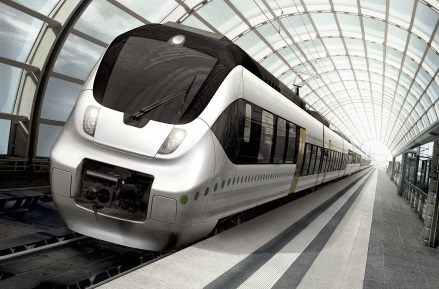 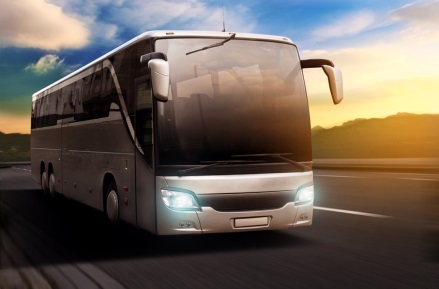 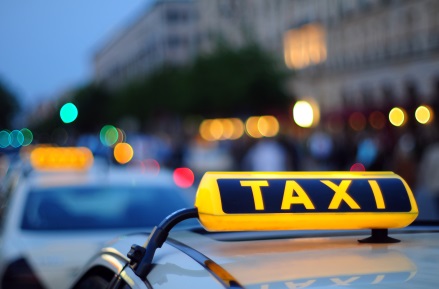 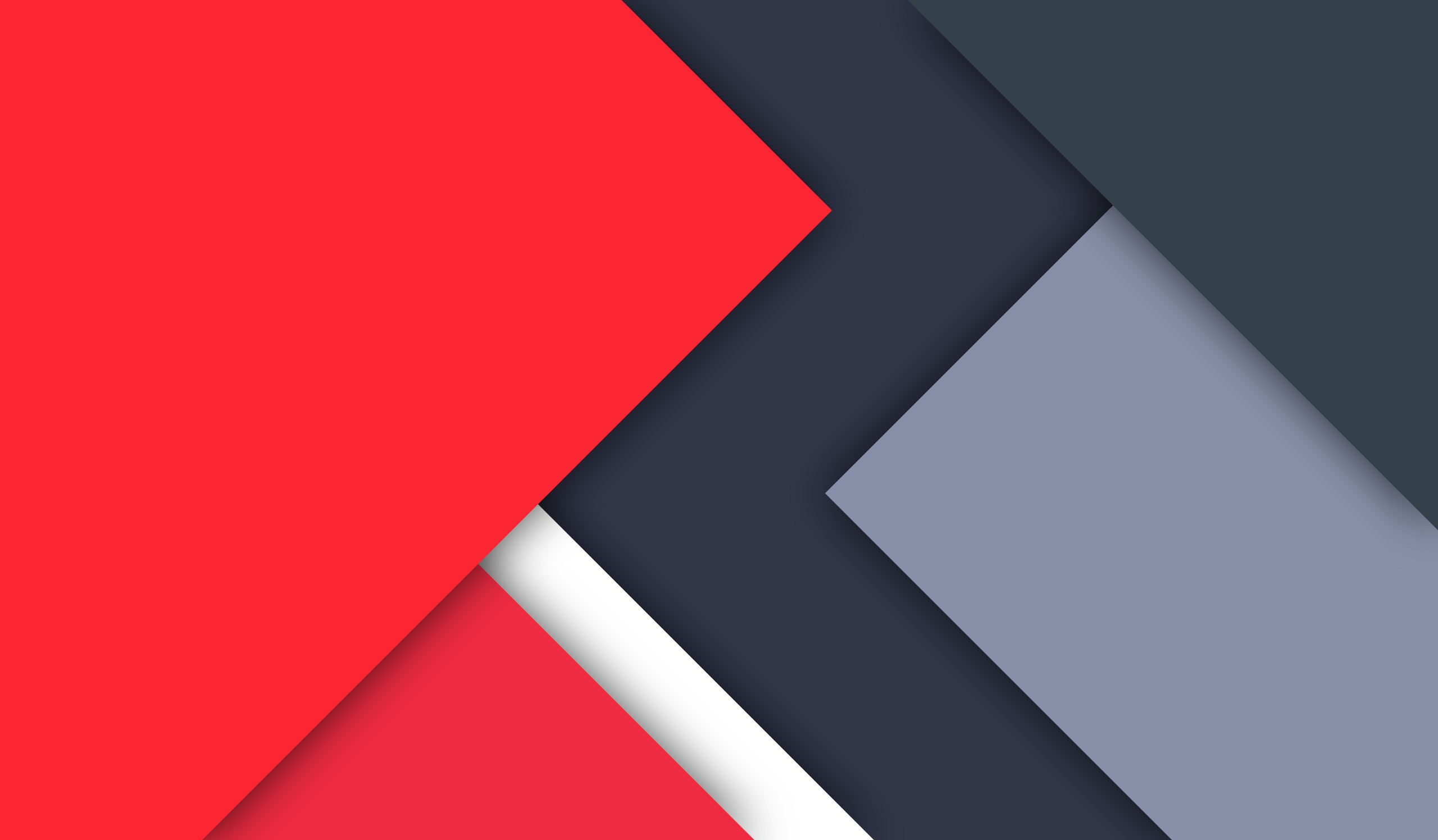 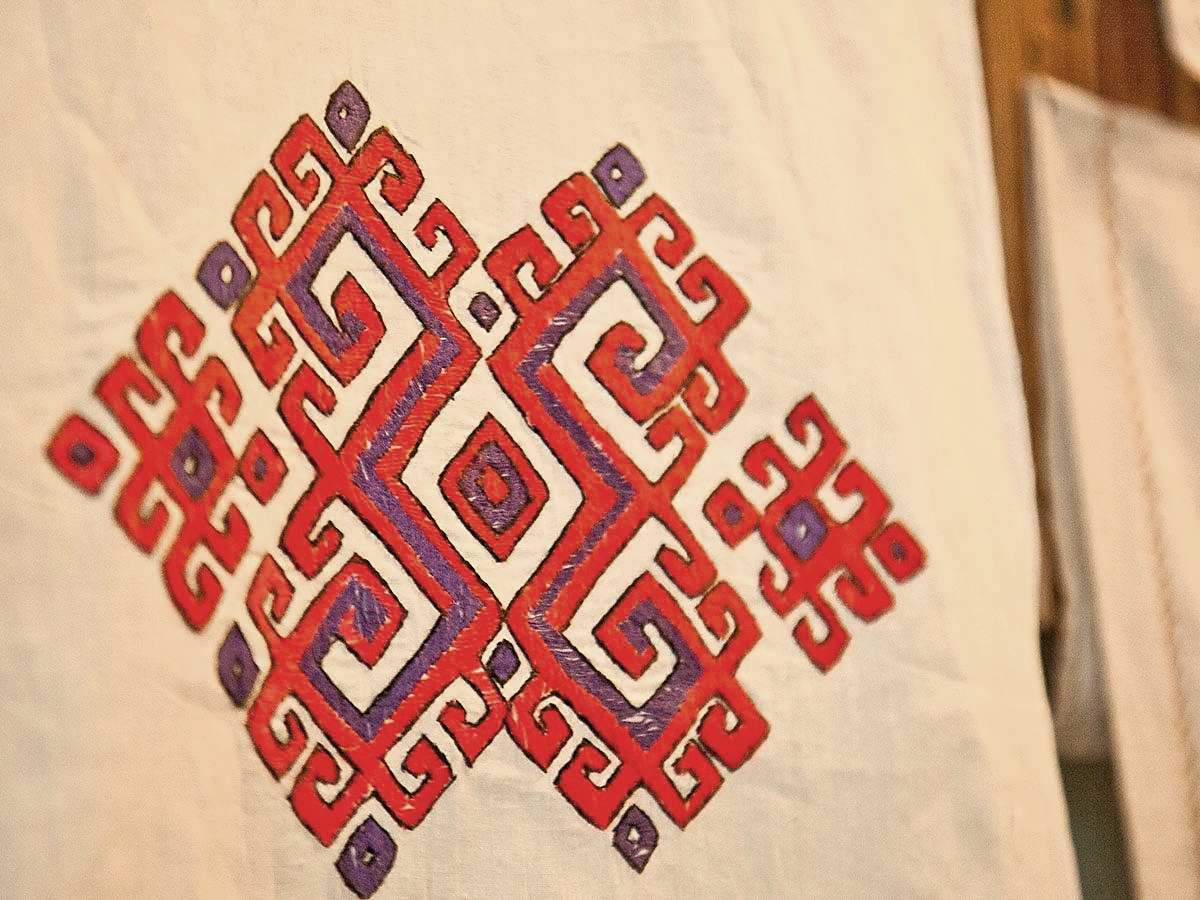 Обеспечение безопасности


	Обеспечение безопасности участников и зрителей при проведении соревнований будет осуществляться согласно требованиям Правил обеспечения безопасности при проведении официальных спортивных соревнований, утвержденных постановлением Правительства Российской Федерации от 18 апреля 2014 г. № 353. Оказание скорой медицинской помощи будет организовано в соответствии с приказом Министерства здравоохранения Российской Федерации от 1 марта 2016 г. № 134н «О порядке организации оказания медицинской помощи лицам, занимающимся  физической культурой и спортом (в том числе при подготовке и проведении физкультурных и спортивных мероприятий), включая порядок медицинского осмотра лиц, желающих пройти спортивную подготовку, занимается физической культурой и спортом в организациях и (или) выполнить нормативы испытаний (тестов) Всероссийского физкультурно-спортивного комплекса «Готов к труду и обороне».
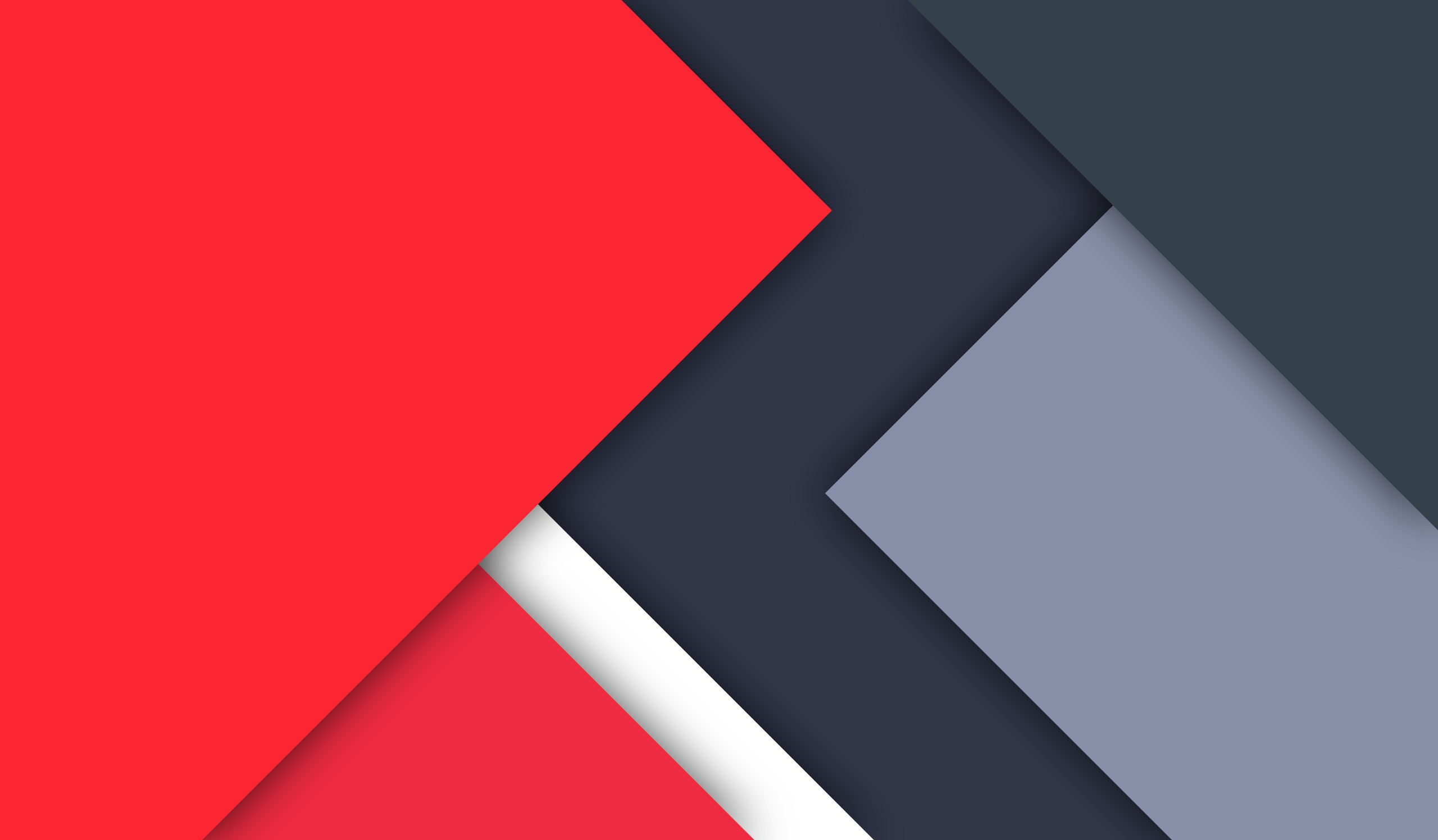 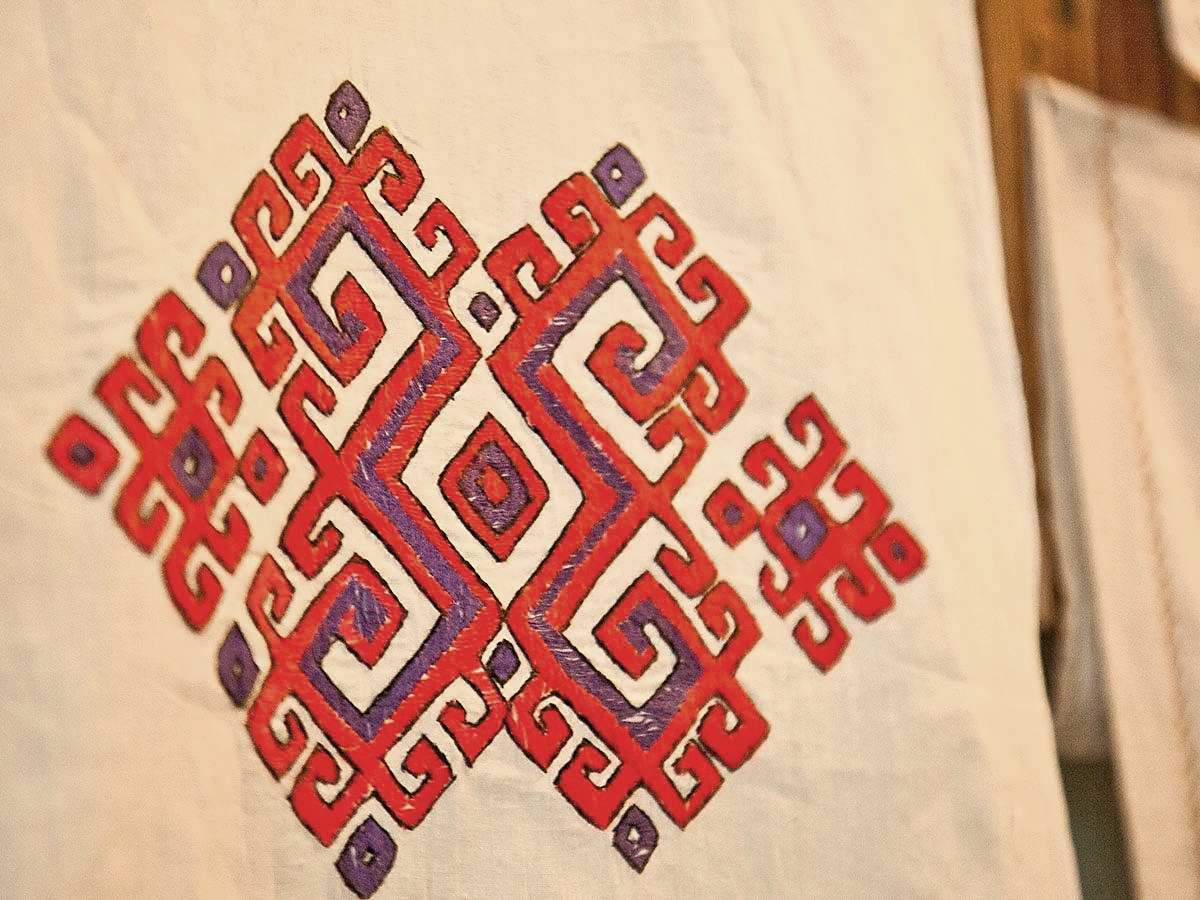 Медицинское обеспечение 
СПАРТАКИАДЫ

в соответствии с Приказом Министерства здравоохранения РФ от 1 марта 2016 г. № 134н “О Порядке организации оказания медицинской помощи лицам, занимающимся физической культурой и спортом (в том числе при подготовке и проведении физкультурных мероприятий и спортивных мероприятий), включая порядок медицинского осмотра лиц, желающих пройти спортивную подготовку, заниматься физической культурой и спортом в организациях и (или) выполнить нормативы испытаний (тестов) Всероссийского физкультурно-спортивного комплекса «Готов к труду и обороне»
Дополнительно, в местах проживания спортсменов будет организовано дежурство медицинских работников.
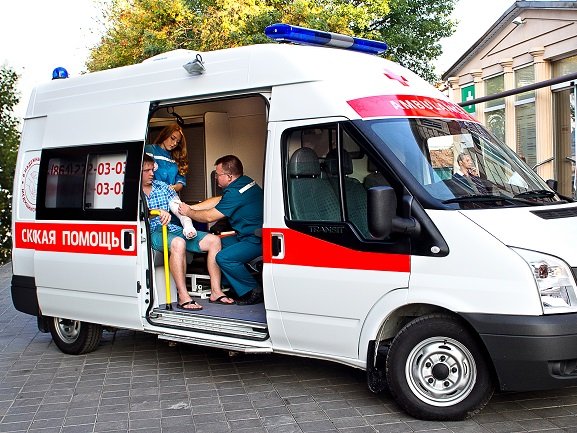 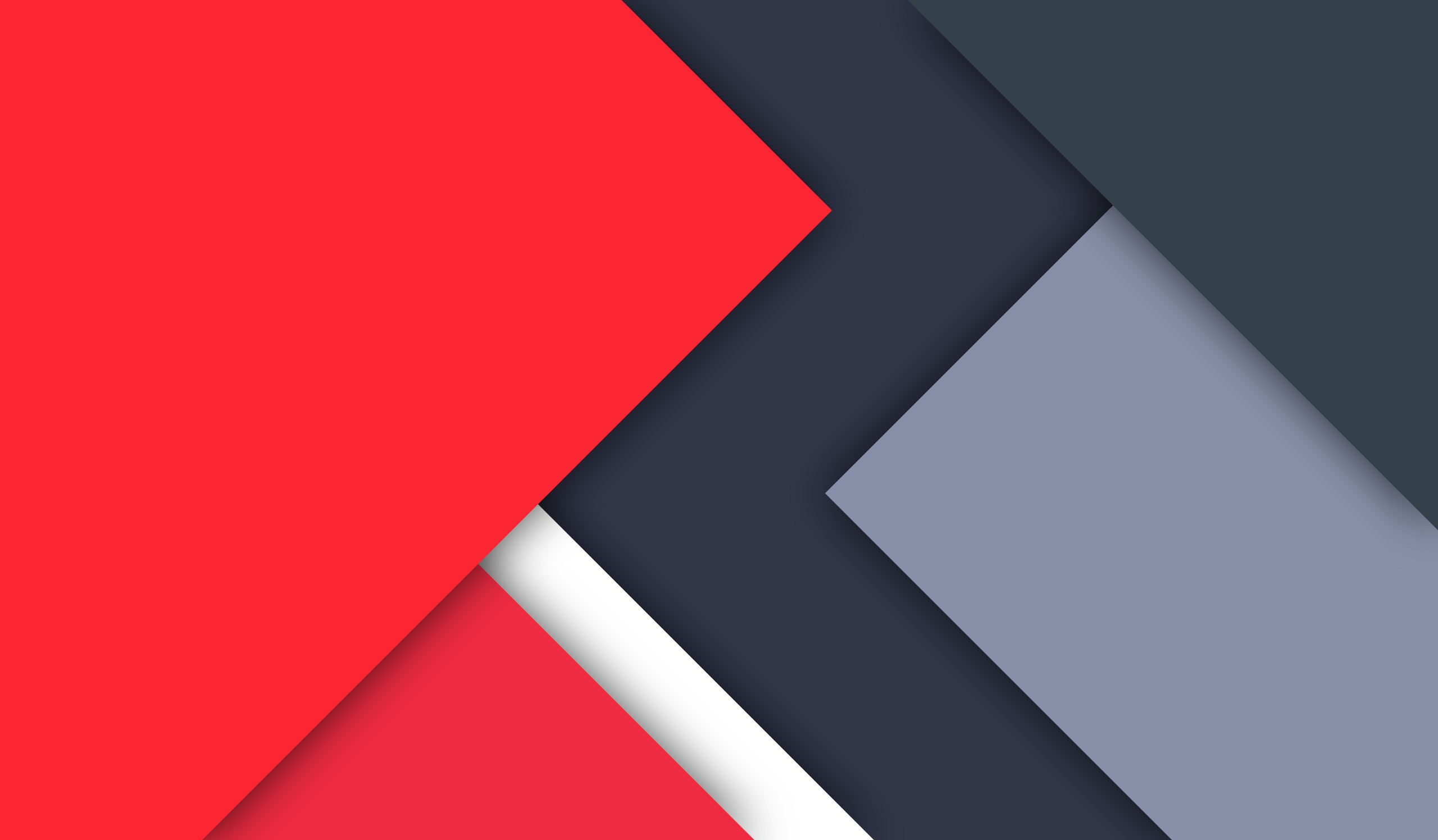 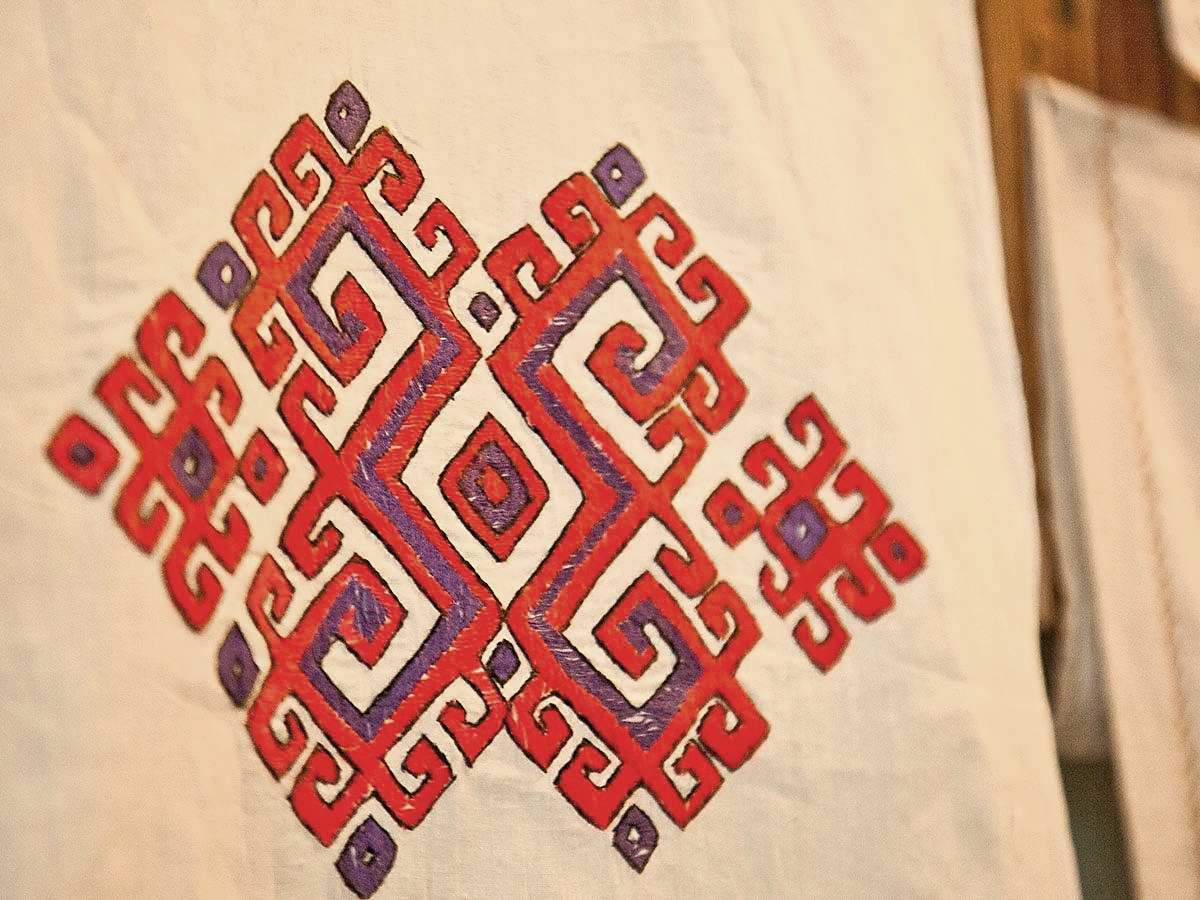 Культурная программа


В регионе функционирует туристско-информационный центр. 

Участникам соревнований будет предложена разнообразная культурно-экскурсионная программа, туры по достопримечательностям г.Саранска и республики с квалифицированными экскурсоводами.  

В г.Саранске работают 6 театров, 4 кинотеатра, 10 музеев, в том числе музей изобразительных искусств им. С.Д. Эрьзи и краеведческий музей им. И. Д. Воронина, 7 площадей, открыты соборы и храмы, в том числе кафедральный Собор праведного воина Феодора Ушакова и Иоанно-Богословский кафедральный Собор.
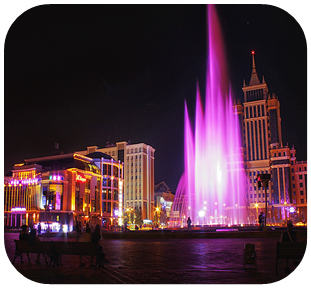 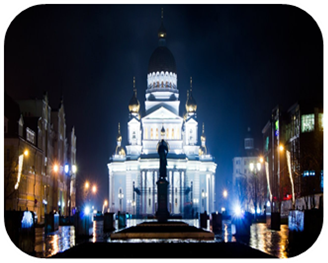 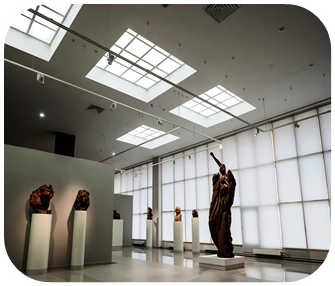 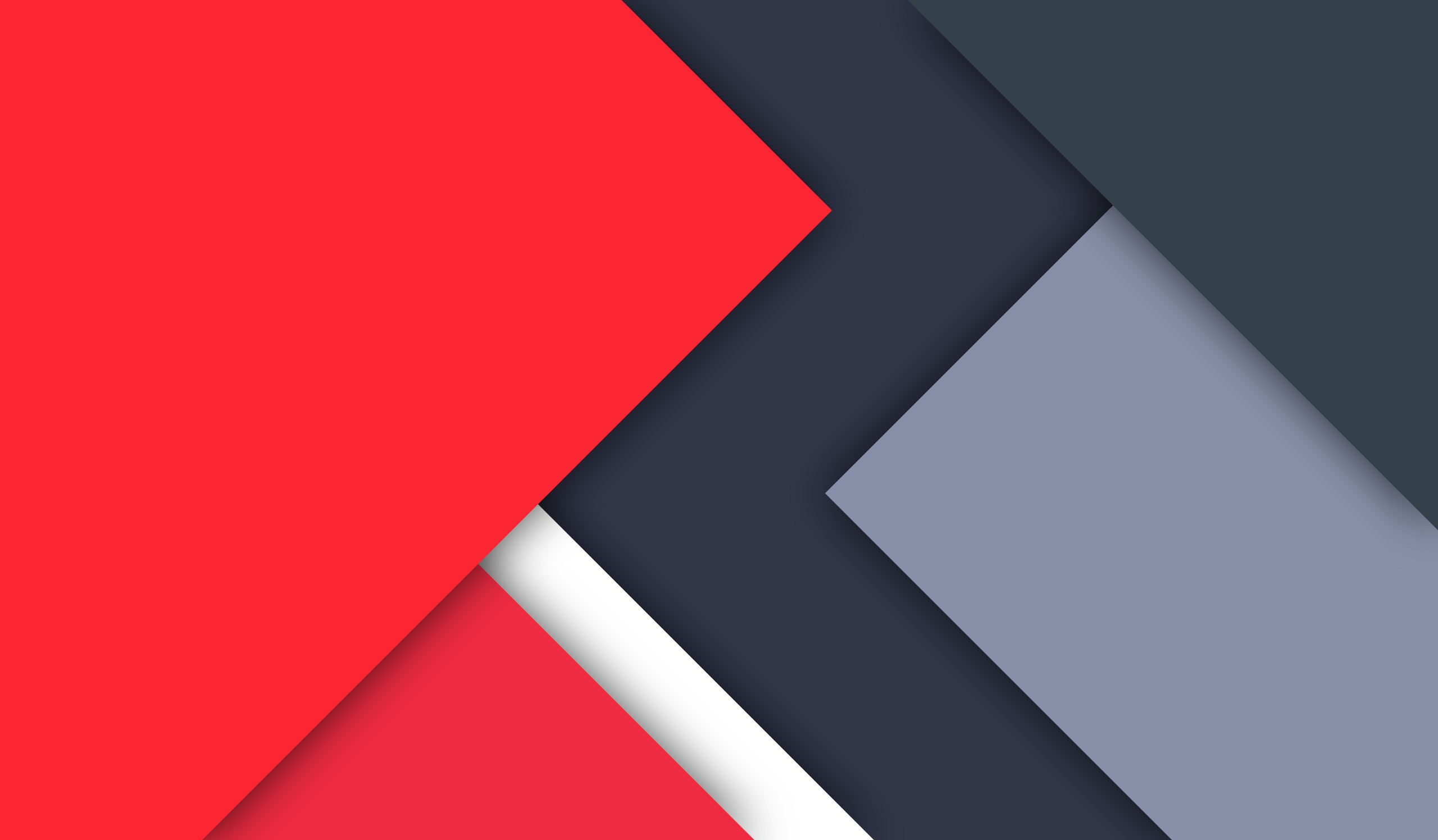 IX летняя Спартакиада учащихся (юношеская) России 2019 г.
БЛАГОДАРЮ 
ЗА ВНИМАНИЕ! 


САРАНСК, 2019